Natural Language Processing

Understanding Large Language Models
Demetris Paschalides
Department of Computer Science
University of Cyprus
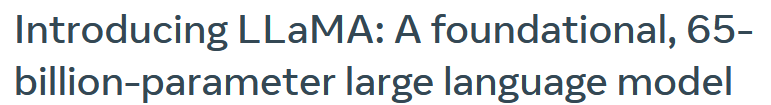 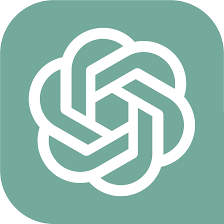 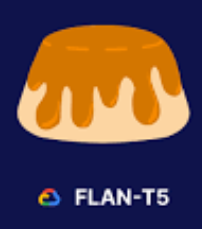 Large Language Models
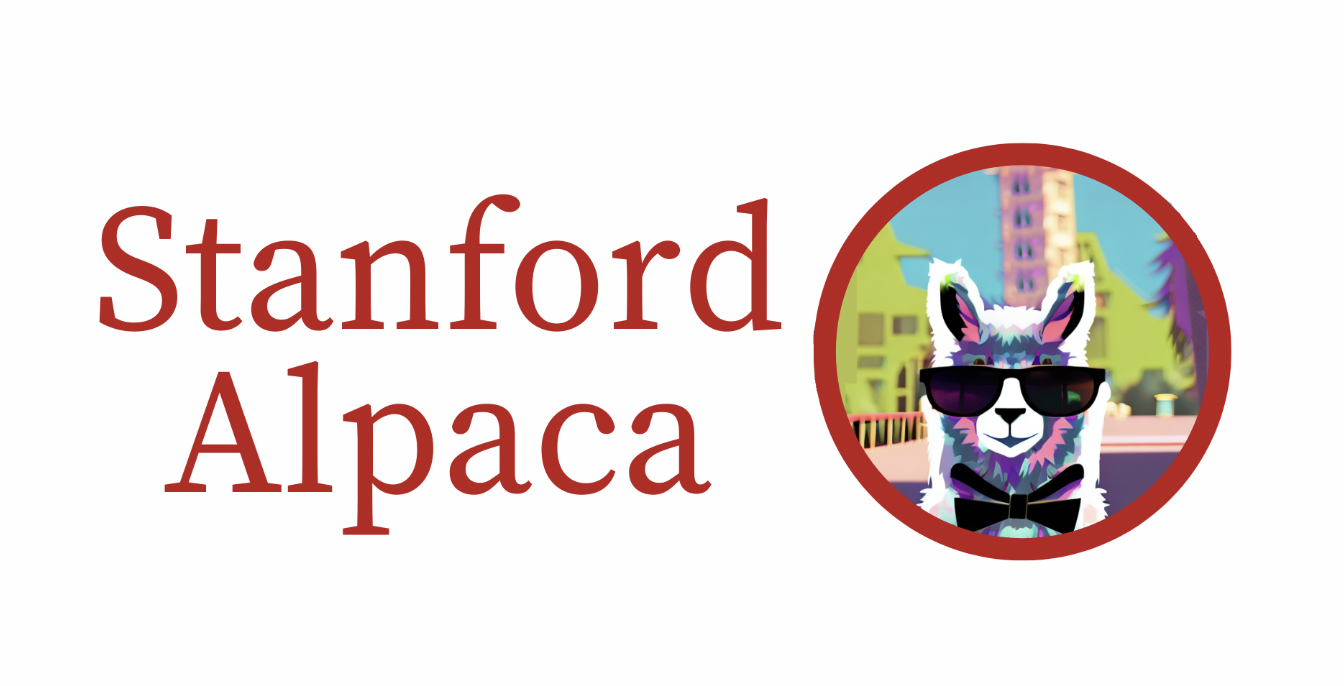 [Speaker Notes: Add (tree - apple) to grape to get vine]
Language models: Narrow Sense
A probabilistic model that assigns a probability P[w1, w2, …, wn] to every finite sequence w1, …, wn (grammatical or not).
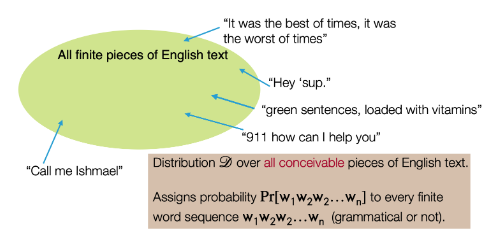 [Speaker Notes: Add (tree - apple) to grape to get vine]
Language models: Narrow Sense
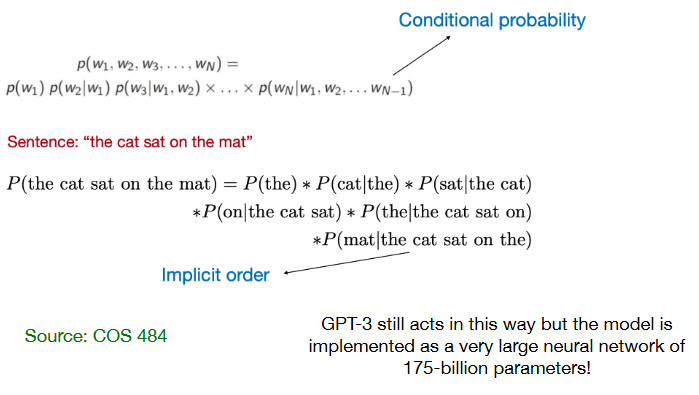 [Speaker Notes: Add (tree - apple) to grape to get vine]
Language models: Broad Sense
Decoder-only models (GPT-x models)
Encoder-only models (BERT, RoBERTa, ELECTRA)
Encoder-decoder models (T5, BART)
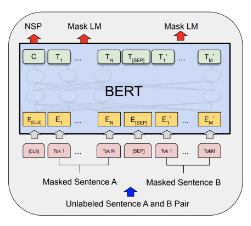 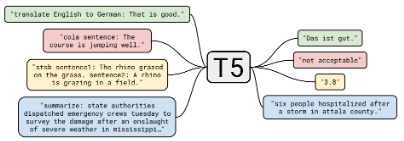 [Speaker Notes: Add (tree - apple) to grape to get vine]
How Large are “Large” LMs?
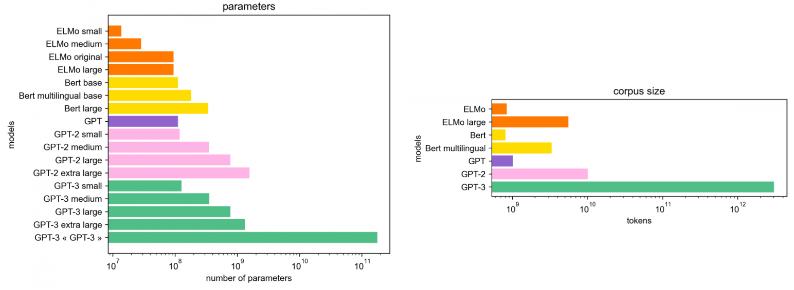 [Speaker Notes: Add (tree - apple) to grape to get vine]
How Large are “Large” LMs?
Today, we mostly talk about two camps of models:
Medium-sized models: BERT/RoBERTa models (100M or 300M), T5 models (220M, 770M, 3B)
“Very” large LMs: models of 100+ billion parameters
GPT-3 (175B), GPT-4 (100T)
[Speaker Notes: Add (tree - apple) to grape to get vine]
How Large are “Large” LMs?
Today, we mostly talk about two camps of models:
Medium-sized models: BERT/RoBERTa models (100M or 300M), T5 models (220M, 770M, 3B)
“Very” large LMs: models of 100+ billion parameters
GPT-3 (175B), GPT-4 (100T)
Larger model sizes → Larger compute, more expensive inference
[Speaker Notes: Add (tree - apple) to grape to get vine]
How Large are “Large” LMs?
Today, we mostly talk about two camps of models:
Medium-sized models: BERT/RoBERTa models (100M or 300M), T5 models (220M, 770M, 3B)
“Very” large LMs: models of 100+ billion parameters
GPT-3 (175B), GPT-4 (100T)
Larger model sizes → Larger compute, more expensive inference
Different sizes of LMs have different ways to adapt and use them
Fine-tuning, zero-shot / few-shot prompting, in-context learning...
[Speaker Notes: Add (tree - apple) to grape to get vine]
How Large are “Large” LMs?
Today, we mostly talk about two camps of models:
Medium-sized models: BERT/RoBERTa models (100M or 300M), T5 models (220M, 770M, 3B)
“Very” large LMs: models of 100+ billion parameters
GPT-3 (175B), GPT-4 (100T)
Larger model sizes → Larger compute, more expensive inference
Different sizes of LMs have different ways to adapt and use them
Fine-tuning, zero-shot / few-shot prompting, in-context learning...
Emergent properties arise from model scale
Trade-off between model size and corpus size
[Speaker Notes: Add (tree - apple) to grape to get vine]
Pre-training and Adaptation
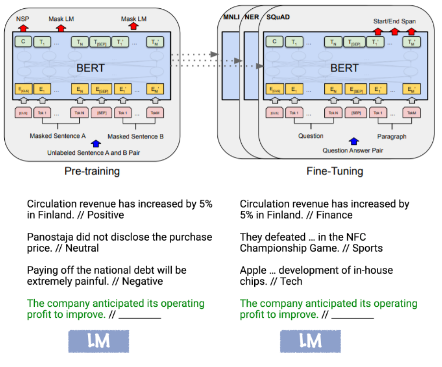 Pre-training: 
Adaptation:
[Speaker Notes: Add (tree - apple) to grape to get vine]
Pre-training and Adaptation
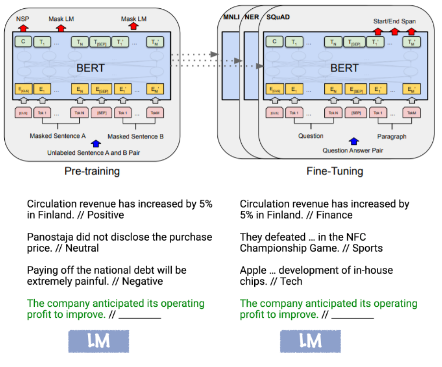 Pre-training: trained on huge amounts of unlabeled text using “self-supervised” training objectives
Adaptation:
[Speaker Notes: Add (tree - apple) to grape to get vine]
Pre-training and Adaptation
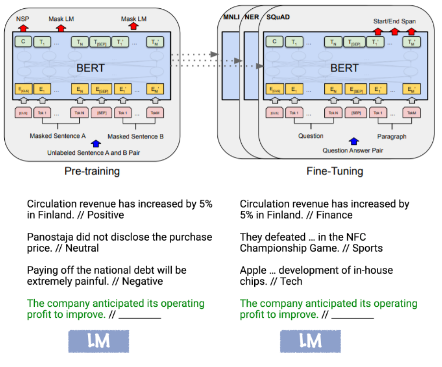 Pre-training: trained on huge amounts of unlabeled text using “self-supervised” training objectives
Adaptation: how to use a pre-trained model for your downstream task?
What types of NLP tasks (input and output formats)?
How many annotated examples do you have?
[Speaker Notes: Add (tree - apple) to grape to get vine]
Why LLMs?
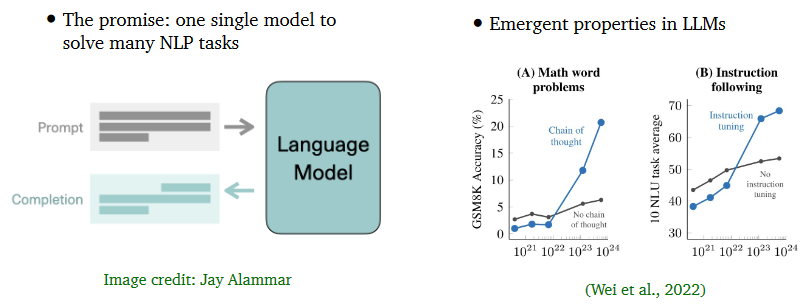 [Speaker Notes: Add (tree - apple) to grape to get vine]
Why LLMs?
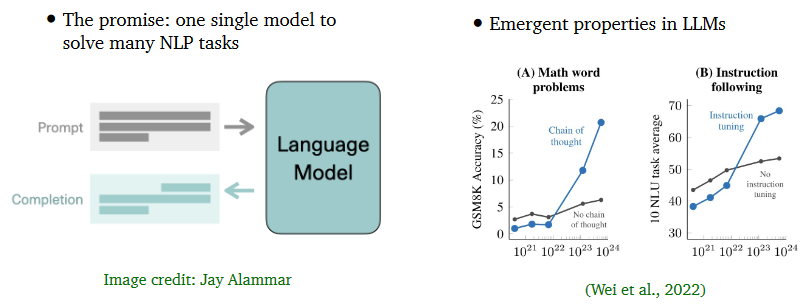 [Speaker Notes: GSM8K: a dataset of 8.5K high quality linguistically diverse grade school math word problems.]
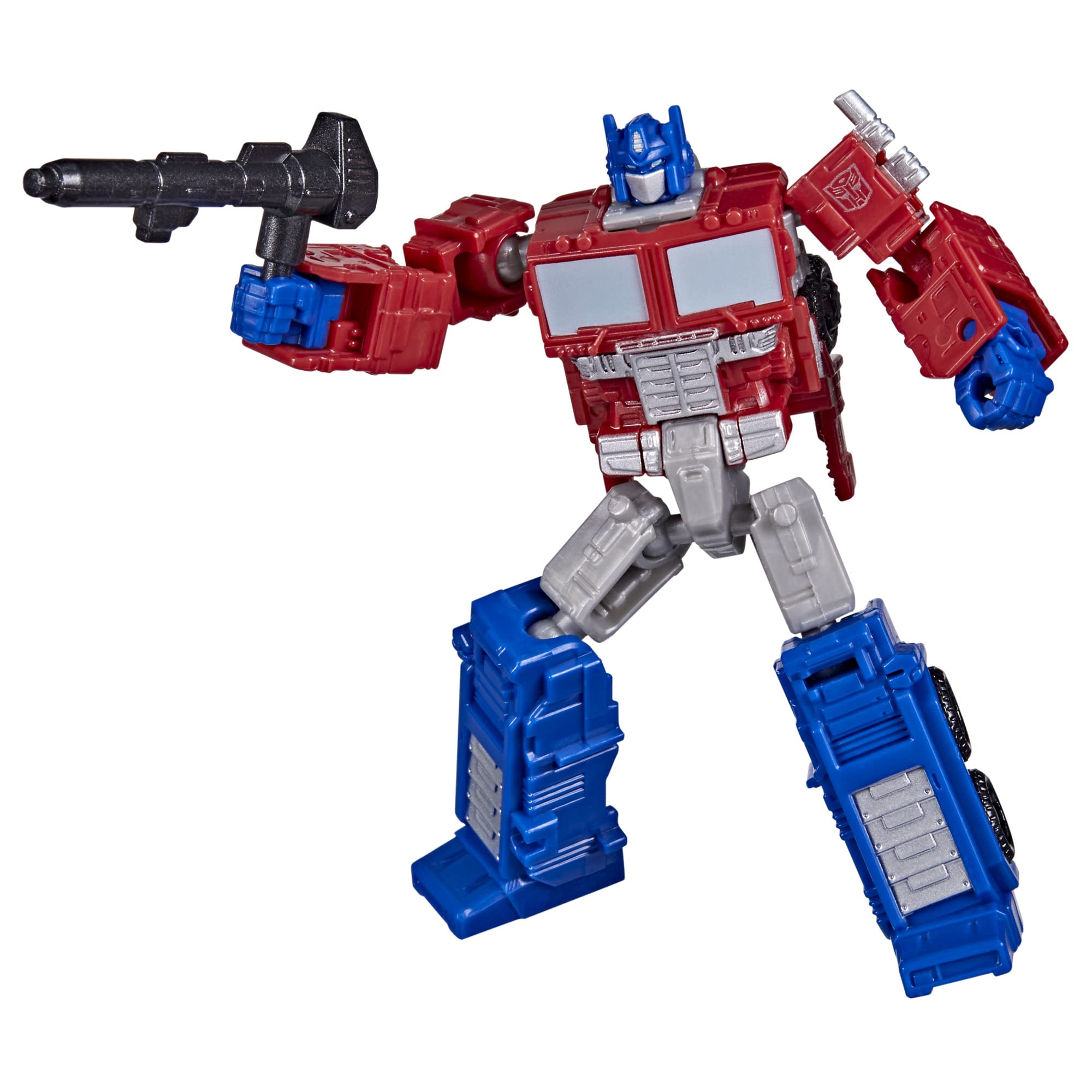 Recap: The Transformers
[Speaker Notes: Add (tree - apple) to grape to get vine]
The Transformer Architecture
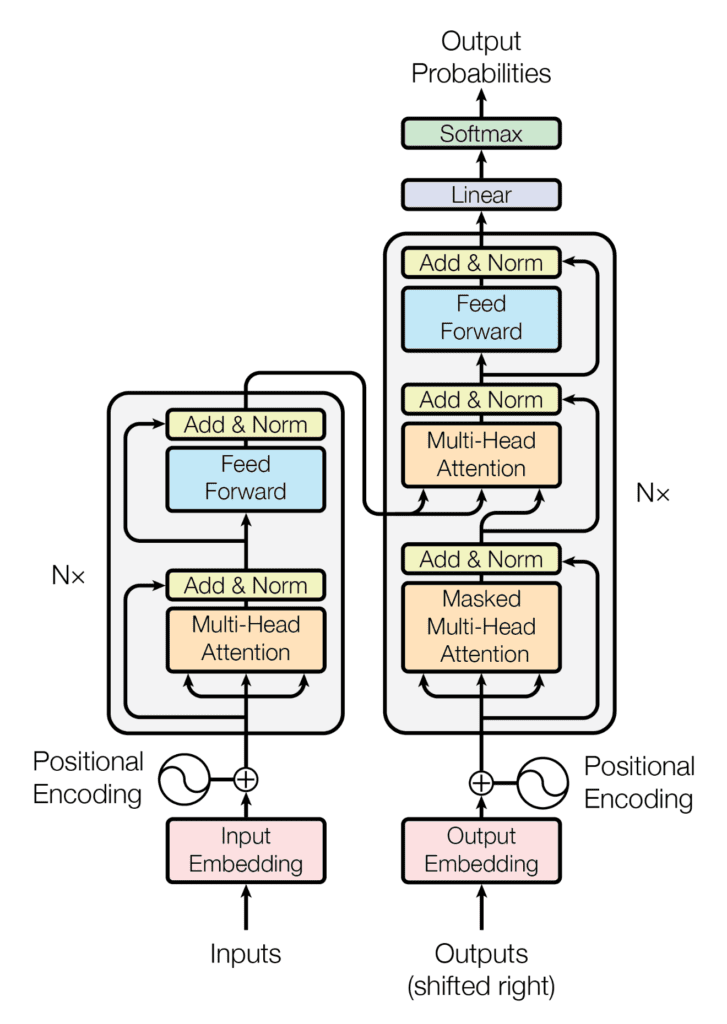 Transformer architecture follows an encoder-decoder structure.
The encoder: 
The decoder:
The Transformer Architecture
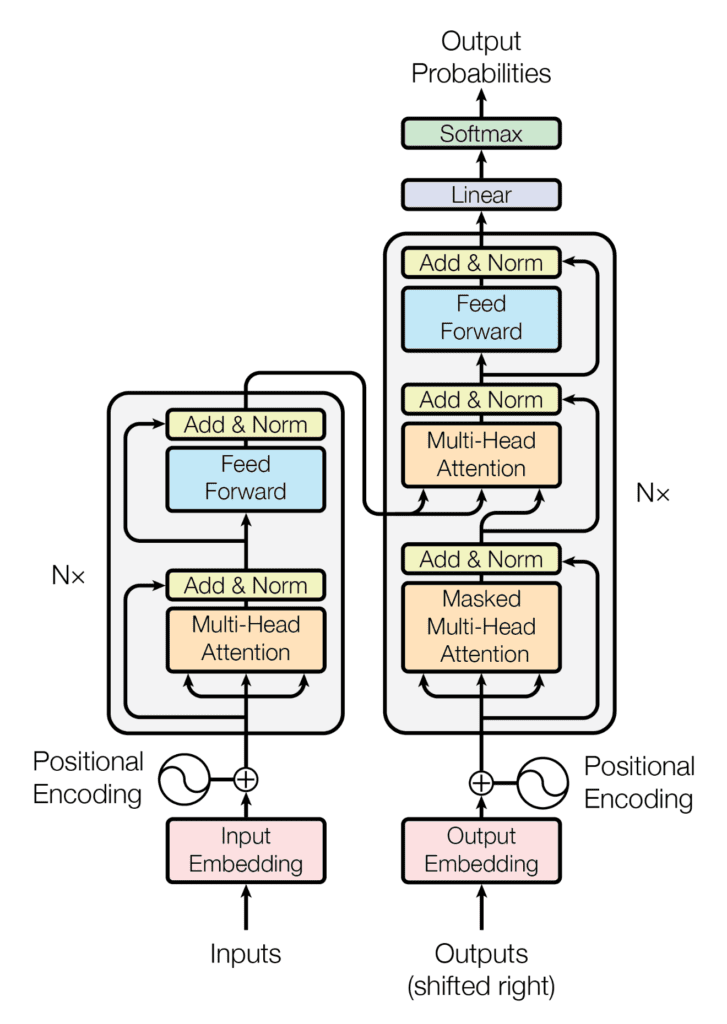 Transformer architecture follows an encoder-decoder structure.
The encoder: maps an input sequence to a sequence of continuous representations, which is then fed into a decoder.
The decoder:
The Transformer Architecture
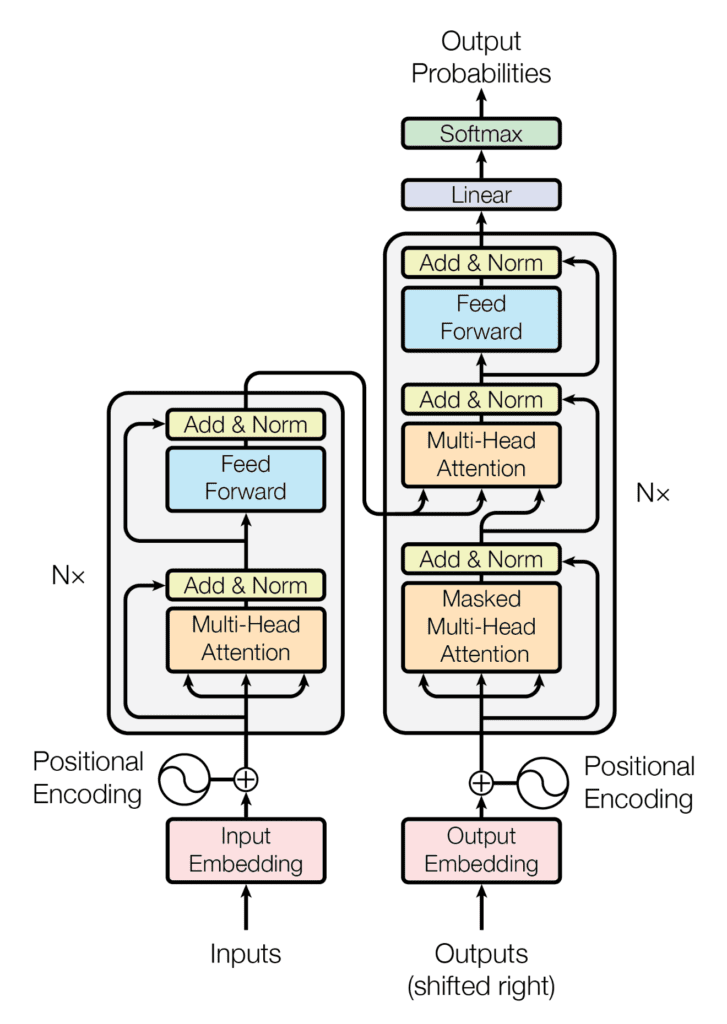 Transformer architecture follows an encoder-decoder structure.
The encoder: maps an input sequence to a sequence of continuous representations, which is then fed into a decoder.
The decoder: receives the output of the encoder together with the decoder output at the previous time step to generate an output sequence.
ELMo: Deep Contextualized Word Representation
Instead of using a fixed embedding for each word, ELMo looks at the entire sentence before assigning each word in it an embedding.
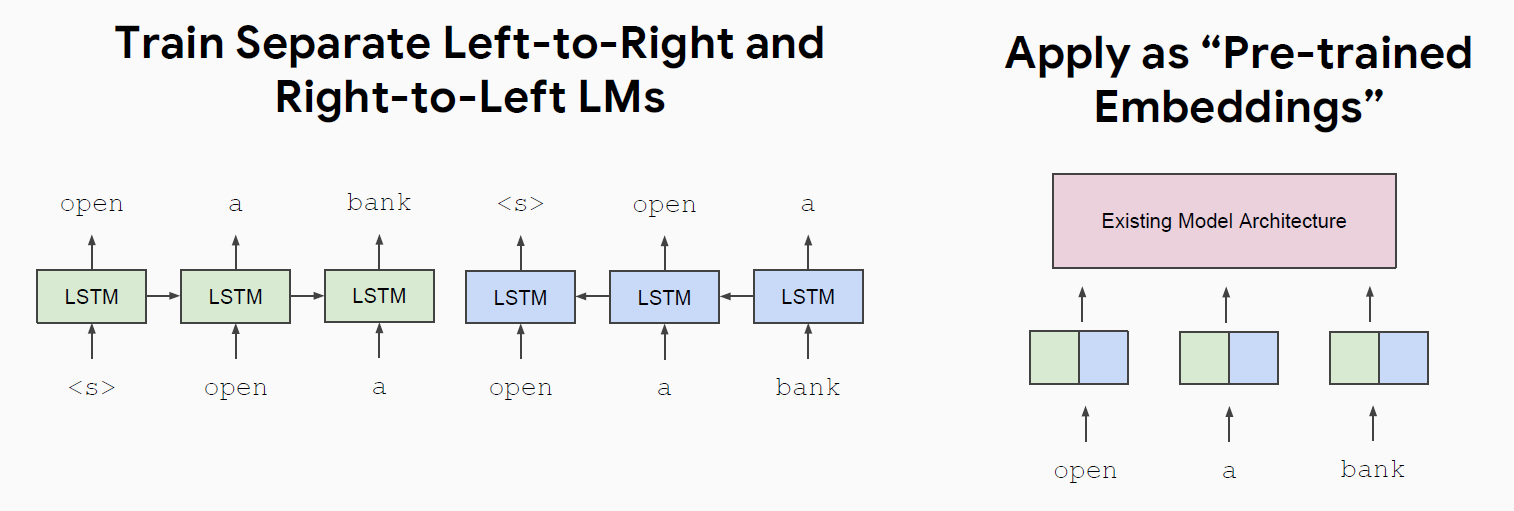 OpenAI GPT: Generative Pre-trained Transformer
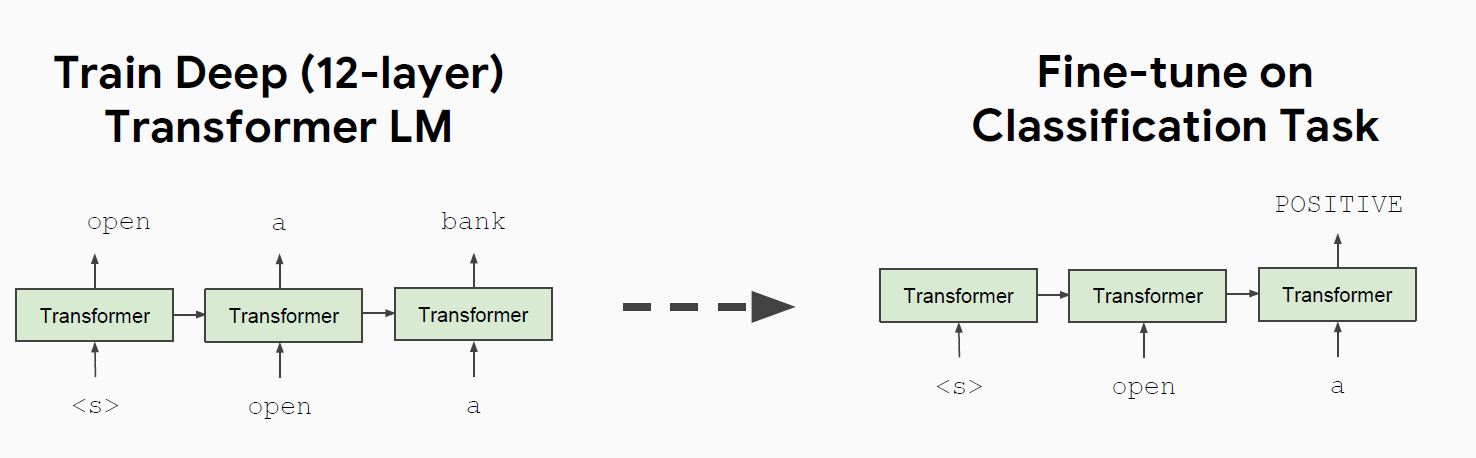 Bidirectional Encoder Representations from Transformers (BERT)
BERT was introduced by Google Research in 2018 (Devlin et al., 2018)
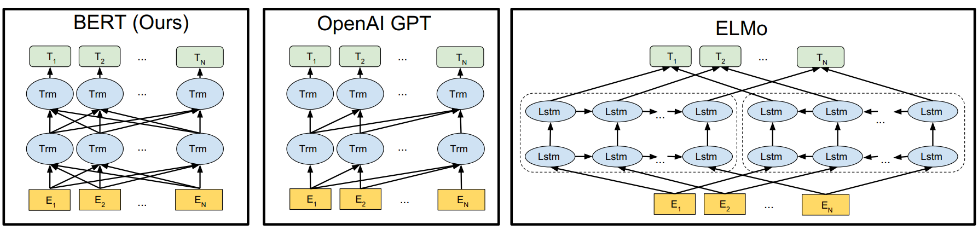 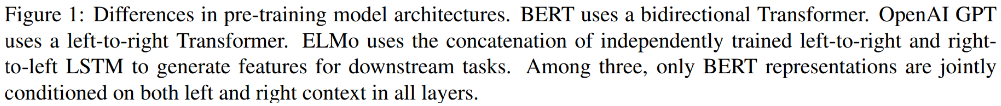 Objectives for BERT Training
Objectives for BERT Training
Next-token prediction: Sequential / Unidirectional Transformer
Masked-token prediction: Bidirectional Transformer
Objectives for BERT Training
Next-token prediction: Sequential / Unidirectional Transformer
Masked-token prediction: Bidirectional Transformer
Mask out k% of the input words, and then predict the masked words.

Input:	The man went to the [MASK]1. He bought a [MASK]2 of milk.

Labels:	[MASK]1 = store; [MASK]2 = gallon
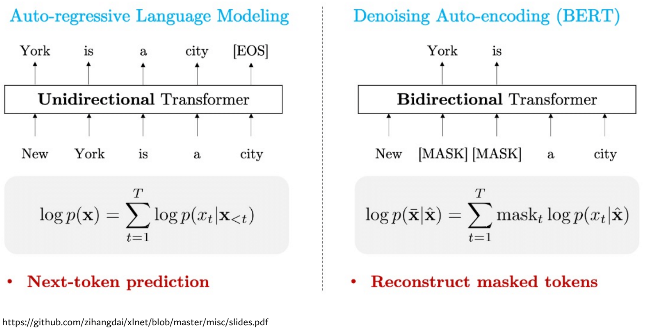 Fine-Tuning BERT
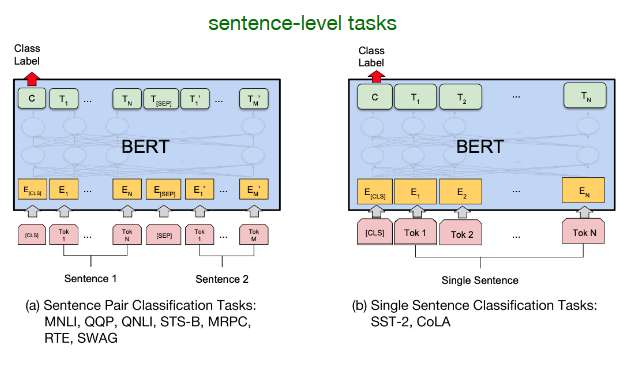 [Speaker Notes: CoLA: The Corpus of Linguistic Acceptability (CoLA) in its full form consists of 10657 sentences from 23 linguistics publications, expertly annotated for acceptability (grammaticality) by their original authors.
QQP:  Quora Question Pairs (QQP) dataset consists of over 400,000 question pairs, and each question pair is annotated with a binary value indicating whether the two questions are paraphrase of each other.
MNLI: The Multi-Genre Natural Language Inference (MultiNLI) corpus is a crowd-sourced collection of 433k sentence pairs annotated with textual entailment information.
QNLI: The QNLI (Question-answering NLI) dataset is a Natural Language Inference dataset automatically derived from the Stanford Question Answering Dataset v1.1 (SQuAD).
MRPC: Microsoft Research Paraphrase Corpus (MRPC) is a corpus consists of 5,801 sentence pairs collected from newswire articles. Each pair is labelled if it is a paraphrase or not by human annotators. 
RTE: The Recognizing Textual Entailment (RTE) datasets come from a series of textual entailment challenges. Data from RTE1, RTE2, RTE3 and RTE5 is combined. Examples are constructed based on news and Wikipedia text.
SWAG: Given a partial description like "she opened the hood of the car," humans can reason about the situation and anticipate what might come next ("then, she examined the engine"). SWAG (Situations With Adversarial Generations) is a large-scale dataset for this task of grounded commonsense inference, unifying natural language inference and physically grounded reasoning. The dataset consists of 113k multiple choice questions about grounded situations.]
Fine-Tuning BERT
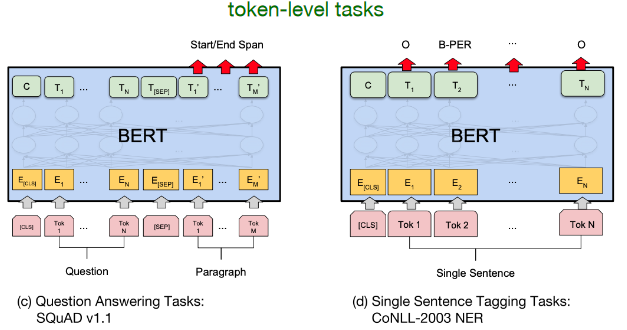 [Speaker Notes: SQuAD: Stanford Question Answering Dataset (SQuAD) is a reading comprehension dataset, consisting of questions posed by crowdworkers on a set of Wikipedia articles, where the answer to every question is a segment of text, or span, from the corresponding reading passage, or the question might be unanswerable.]
Sentence-level Tasks
Sentence pair classification tasks:
MNLI (Multi-Genre Natural Language Inference)
Premise: A soccer game with multiple males playing.
Hypothesis: Some men are playing a sport. 
Output: {entailment, contradiction, neutral}
[Speaker Notes: Add (tree - apple) to grape to get vine]
Sentence-level Tasks
Sentence pair classification tasks:
MNLI (Multi-Genre Natural Language Inference)
Premise: A soccer game with multiple males playing.
Hypothesis: Some men are playing a sport. 
Output: {entailment, contradiction, neutral}
QQP (Quora Question Pairs)
Q1: Where can I learn to invest in stocks?
Q2: How can I learn more about stocks? 
Output: {duplicate, not duplicate}
[Speaker Notes: QNLI: The QNLI (Question-answering NLI) dataset is a Natural Language Inference dataset automatically derived from the Stanford Question Answering Dataset v1.1 (SQuAD).
MRPC: Microsoft Research Paraphrase Corpus (MRPC) is a corpus consists of 5,801 sentence pairs collected from newswire articles. Each pair is labelled if it is a paraphrase or not by human annotators. 
RTE: The Recognizing Textual Entailment (RTE) datasets come from a series of textual entailment challenges. Data from RTE1, RTE2, RTE3 and RTE5 is combined. Examples are constructed based on news and Wikipedia text.
SWAG: Given a partial description like "she opened the hood of the car," humans can reason about the situation and anticipate what might come next ("then, she examined the engine"). SWAG (Situations With Adversarial Generations) is a large-scale dataset for this task of grounded commonsense inference, unifying natural language inference and physically grounded reasoning. The dataset consists of 113k multiple choice questions about grounded situations.]
Token-level Tasks
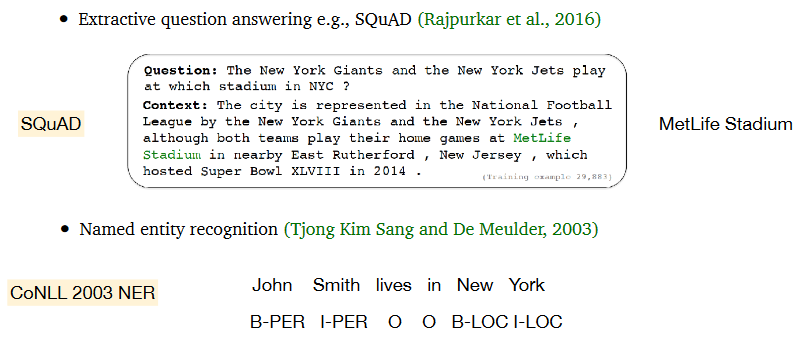 [Speaker Notes: Add (tree - apple) to grape to get vine]
Ablation Study: Pre-training Tasks
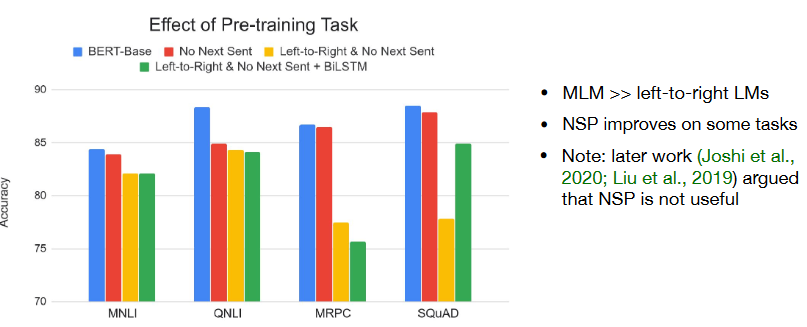 [Speaker Notes: In general, an Ablation Study is a set of experiments in which components of a machine learning system are removed/replaced in order to measure the impact of these components on the performance of the system.]
Ablation Study: Model Sizes
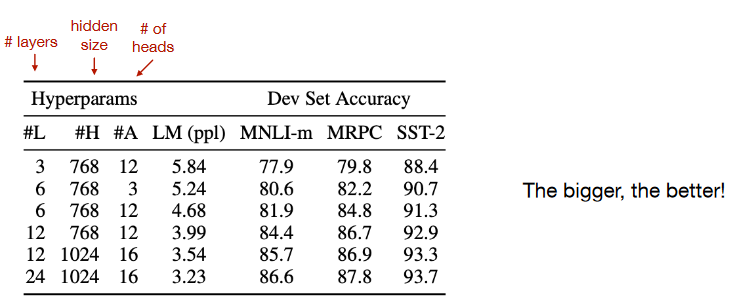 [Speaker Notes: SST 2: The Stanford Sentiment Treebank v2 dataset.]
Ablation Study: Model Sizes
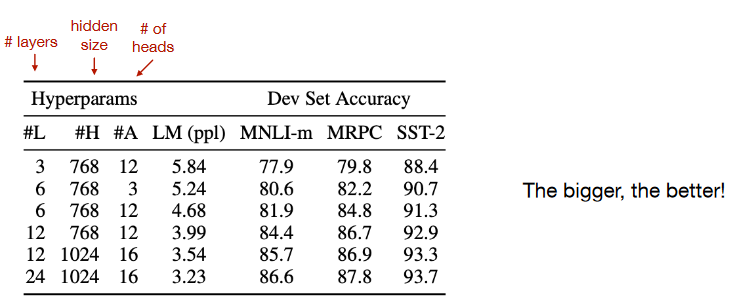 [Speaker Notes: SST 2: The Stanford Sentiment Treebank v2 dataset.]
Ablation Study: Training Efficiency
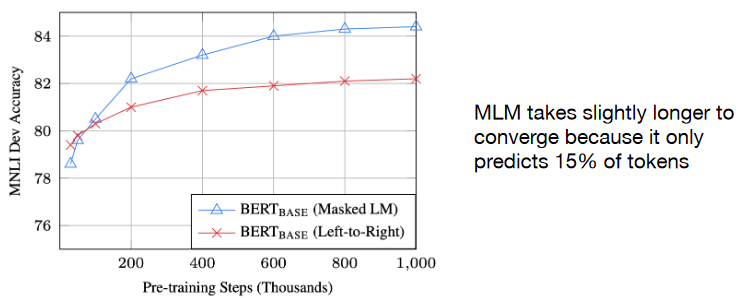 [Speaker Notes: Add (tree - apple) to grape to get vine]
What Happened After BERT?
RoBERTa (Liu et al., 2019)
Trained on 10x data & longer, no NSP
Much stronger performance than BERT (e.g., 94.6 vs 90.9 on SQuAD)
Still one of the most popular models to date
[Speaker Notes: Add (tree - apple) to grape to get vine]
What Happened After BERT?
RoBERTa (Liu et al., 2019)
Trained on 10x data & longer, no NSP
Much stronger performance than BERT (e.g., 94.6 vs 90.9 on SQuAD)
Still one of the most popular models to date
ALBERT (Lan et al., 2020)
Decreases model size by sharing model parameters across layers
Less storage, much stronger performance but runs slower..
[Speaker Notes: Add (tree - apple) to grape to get vine]
What Happened After BERT?
RoBERTa (Liu et al., 2019)
Trained on 10x data & longer, no NSP
Much stronger performance than BERT (e.g., 94.6 vs 90.9 on SQuAD)
Still one of the most popular models to date
ALBERT (Lan et al., 2020)
Decreases model size by sharing model parameters across layers
Less storage, much stronger performance but runs slower..
ELECTRA (Clark et al., 2020)
It provides a more efficient training method by predicting 100% of tokens instead of 15% of tokens
[Speaker Notes: Add (tree - apple) to grape to get vine]
What Happened After BERT?
Models that handle long contexts (>512 tokens)
Longformer, Big Bird, ...
[Speaker Notes: Add (tree - apple) to grape to get vine]
What Happened After BERT?
Models that handle long contexts (>512 tokens)
Longformer, Big Bird, ...
Multilingual BERT
Trained single model on 104 languages from Wikipedia. Shared 110k WordPiece vocabulary
[Speaker Notes: Add (tree - apple) to grape to get vine]
What Happened After BERT?
Models that handle long contexts (>512 tokens)
Longformer, Big Bird, ...
Multilingual BERT
Trained single model on 104 languages from Wikipedia. Shared 110k WordPiece vocabulary
BERT extended to different domains
SciBERT, BioBERT, FinBERT, ClinicalBERT, ...
[Speaker Notes: Add (tree - apple) to grape to get vine]
What Happened After BERT?
Models that handle long contexts (>512 tokens)
Longformer, Big Bird, ...
Multilingual BERT
Trained single model on 104 languages from Wikipedia. Shared 110k WordPiece vocabulary
BERT extended to different domains
SciBERT, BioBERT, FinBERT, ClinicalBERT, ...
Making BERT smaller to use
DistillBERT, TinyBERT, ...
[Speaker Notes: Add (tree - apple) to grape to get vine]
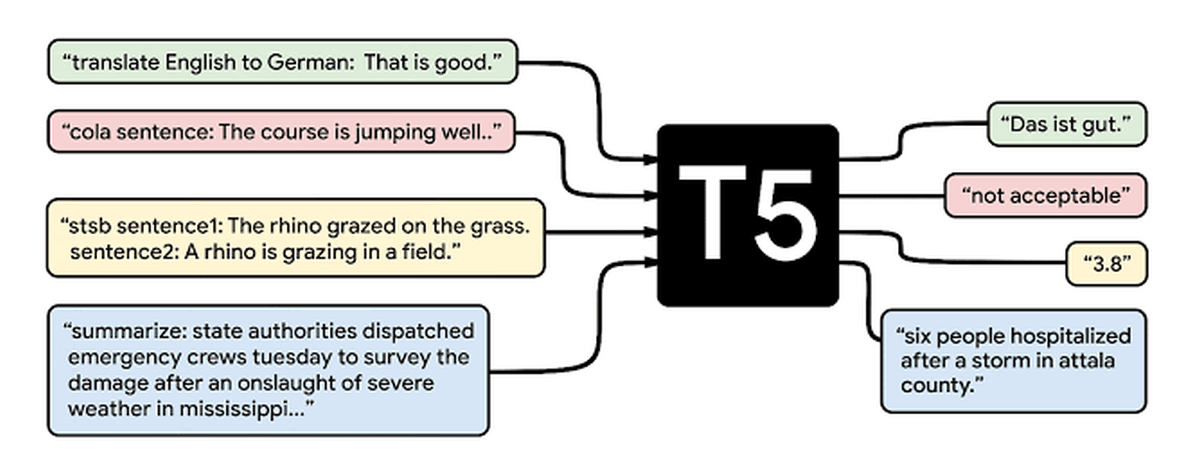 T5: Text-to-Text Transfer Transformer
[Speaker Notes: 220M, 770M, 3B]
Brief Context of Transfer Learning
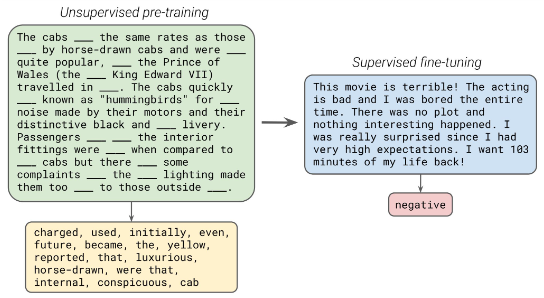 [Speaker Notes: Add (tree - apple) to grape to get vine]
Introducing T5
Text-to-Text Transfer Transformer
Every task, one format
Previous attempts included:
Question answering
Language modeling
Span extraction
... but had limitations
[Speaker Notes: Add (tree - apple) to grape to get vine]
Introducing T5
Text-to-Text Transfer Transformer
Every task, one format
Previous attempts included:
Question answering
Language modeling
Span extraction
... but had limitations
[Task-specific prefix]: [Input text] → [output text]
[Speaker Notes: Add (tree - apple) to grape to get vine]
Introducing T5
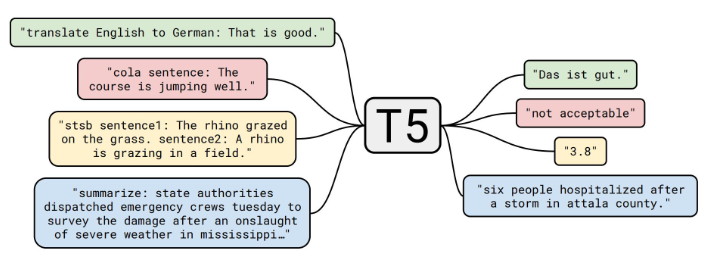 [Speaker Notes: Add (tree - apple) to grape to get vine]
T5 Training Tasks
SQuAD, GLUE benchmarks

CoLA (GLUE): Sentence acceptability
Input: sentence, output: labels “acceptable” or “not acceptable”
Ex: “The course is jumping well.” → not acceptable
[Speaker Notes: GLUE: General Language Understanding Evaluation

CoLA: The Corpus of Linguistic Acceptability (CoLA) in its full form consists of 10657 sentences from 23 linguistics publications, expertly annotated for acceptability (grammaticality) by their original authors.
QQP:  Quora Question Pairs (QQP) dataset consists of over 400,000 question pairs, and each question pair is annotated with a binary value indicating whether the two questions are paraphrase of each other.
MNLI: The Multi-Genre Natural Language Inference (MultiNLI) corpus is a crowd-sourced collection of 433k sentence pairs annotated with textual entailment information.
QNLI: The QNLI (Question-answering NLI) dataset is a Natural Language Inference dataset automatically derived from the Stanford Question Answering Dataset v1.1 (SQuAD).
MRPC: Microsoft Research Paraphrase Corpus (MRPC) is a corpus consists of 5,801 sentence pairs collected from newswire articles. Each pair is labelled if it is a paraphrase or not by human annotators. 
RTE: The Recognizing Textual Entailment (RTE) datasets come from a series of textual entailment challenges. Data from RTE1, RTE2, RTE3 and RTE5 is combined. Examples are constructed based on news and Wikipedia text.
SWAG: Given a partial description like "she opened the hood of the car," humans can reason about the situation and anticipate what might come next ("then, she examined the engine"). SWAG (Situations With Adversarial Generations) is a large-scale dataset for this task of grounded commonsense inference, unifying natural language inference and physically grounded reasoning. The dataset consists of 113k multiple choice questions about grounded situations.]
T5 Training Tasks
SQuAD, GLUE benchmarks

CoLA (GLUE): Sentence acceptability
Input: sentence, output: labels “acceptable” or “not acceptable”
Ex: “The course is jumping well.” → not acceptable
STS-B (GLUE): Sentence similarity
Input: pair of sentences, output: similarity score [1, 5]
Ex: “s1: The rhino grazed. s2: A rhino is grazing.” → 3.8
[Speaker Notes: CoLA: The Corpus of Linguistic Acceptability (CoLA) in its full form consists of 10657 sentences from 23 linguistics publications, expertly annotated for acceptability (grammaticality) by their original authors.
QQP:  Quora Question Pairs (QQP) dataset consists of over 400,000 question pairs, and each question pair is annotated with a binary value indicating whether the two questions are paraphrase of each other.
MNLI: The Multi-Genre Natural Language Inference (MultiNLI) corpus is a crowd-sourced collection of 433k sentence pairs annotated with textual entailment information.
QNLI: The QNLI (Question-answering NLI) dataset is a Natural Language Inference dataset automatically derived from the Stanford Question Answering Dataset v1.1 (SQuAD).
MRPC: Microsoft Research Paraphrase Corpus (MRPC) is a corpus consists of 5,801 sentence pairs collected from newswire articles. Each pair is labelled if it is a paraphrase or not by human annotators. 
RTE: The Recognizing Textual Entailment (RTE) datasets come from a series of textual entailment challenges. Data from RTE1, RTE2, RTE3 and RTE5 is combined. Examples are constructed based on news and Wikipedia text.
SWAG: Given a partial description like "she opened the hood of the car," humans can reason about the situation and anticipate what might come next ("then, she examined the engine"). SWAG (Situations With Adversarial Generations) is a large-scale dataset for this task of grounded commonsense inference, unifying natural language inference and physically grounded reasoning. The dataset consists of 113k multiple choice questions about grounded situations.]
T5 Training Tasks
SQuAD, GLUE benchmarks

COPA (SuperGLUE): Causal reasoning
Input: premise and 2 alternatives (a), output: a1 or a2
Example: “Premise: I tipped the bottle. What happened as a RESULT?Alternative a1: The liquid in the bottle froze.Alternative a2: The liquid in the bottle poured out.”  → a2
[Speaker Notes: Add (tree - apple) to grape to get vine]
T5 Training Tasks
SQuAD, GLUE benchmarks

COPA (SuperGLUE): Causal reasoning
Input: premise and 2 alternatives (a), output: a1 or a2
Example: “Premise: I tipped the bottle. What happened as a RESULT?Alternative a1: The liquid in the bottle froze.Alternative a2: The liquid in the bottle poured out.”  → a2
ReCoRD/MultiRC (SuperGLUE): Question answering/Reading
comprehension
[Speaker Notes: Add (tree - apple) to grape to get vine]
T5 Model Architecture
Encoder-decoder model
Baseline size: two stacks of size BERTBASE
Architecture from “Attention Is All You Need”
Different position embedding scheme
[Speaker Notes: Add (tree - apple) to grape to get vine]
T5 Model Architecture
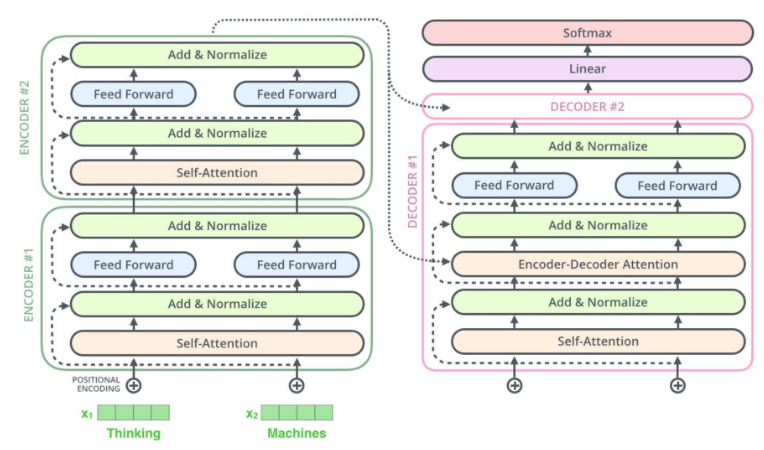 [Speaker Notes: Add (tree - apple) to grape to get vine]
Training Data: C4
Colossal Clean Crawled Corpus
Web-extracted text
English language only (langdetect)
750GB
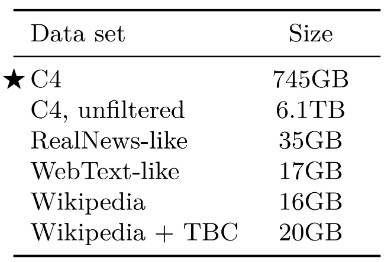 [Speaker Notes: Add (tree - apple) to grape to get vine]
Training Data: C4
Colossal Clean Crawled Corpus
Web-extracted text
English language only (langdetect)
750GB
6.1TB to 750GB? Where did everything go?
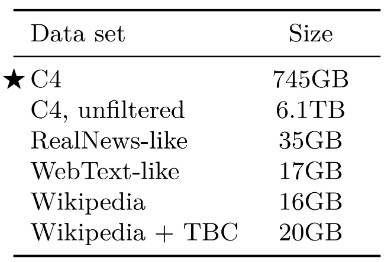 [Speaker Notes: Add (tree - apple) to grape to get vine]
Training Data: C4
Colossal Clean Crawled Corpus
Web-extracted text
English language only (langdetect)
750GB
6.1TB to 750GB? Where did everything go?
Retain:
Sentences with terminal punctuation marks
Pages with at least 5 sentences, sentences with at least 3 words
Remove:
References to Javascript
Lorem ipsum text
Code
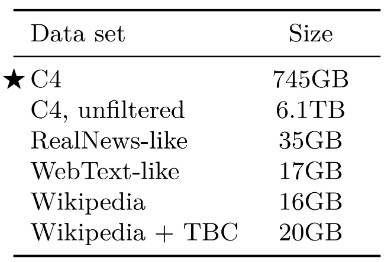 [Speaker Notes: Add (tree - apple) to grape to get vine]
Training Data: C4
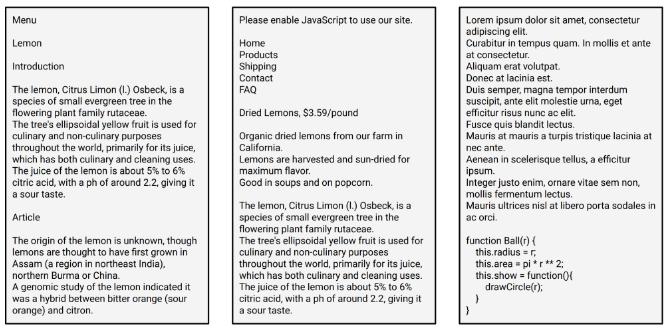 [Speaker Notes: Add (tree - apple) to grape to get vine]
Training Data: C4
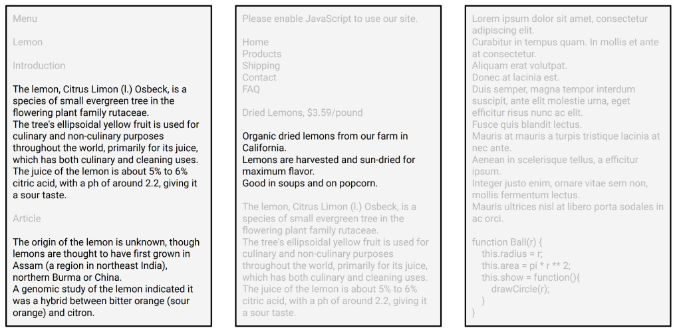 [Speaker Notes: Add (tree - apple) to grape to get vine]
Workflow
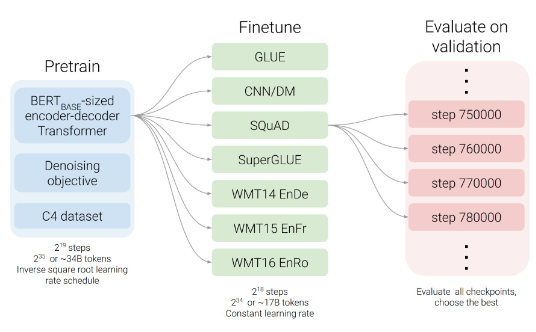 [Speaker Notes: Add (tree - apple) to grape to get vine]
Performance
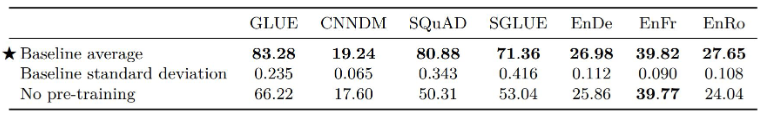 GLUE/SuperGLUE are sets of tasks including CoLA, STS-B, etc.
CNNDM is a summarization task
EnDe/EnFr/EnRo are translation tasks
[Speaker Notes: Add (tree - apple) to grape to get vine]
Shifting Paradigms in NLP
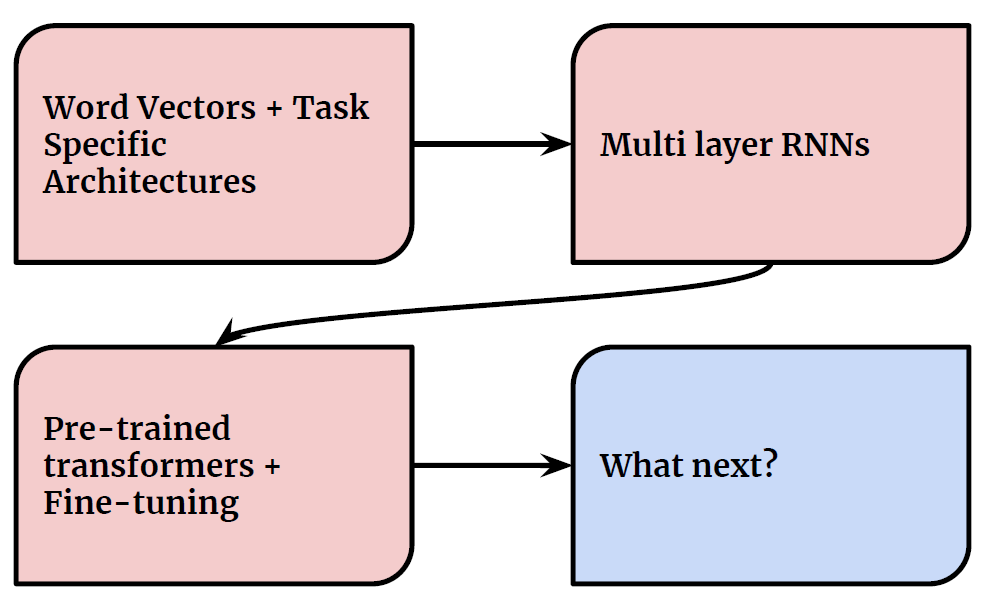 [Speaker Notes: Add (tree - apple) to grape to get vine]
Pre-training → Fine-tuning Limitations
Practical Issues
Need large task-specific dataset for fine-tuning
Collect data for task A → Fine-tune to solve task A → Repeat for task B → Repeat for tas C → …
End-up with many “copies” of the same model
Overfitting
Large models fine-tined on very narrow task distributions
Models overfit to training distributions and don’t generalize well outside it
Models are good on dataset, not so good at the underlying task.
[Speaker Notes: Add (tree - apple) to grape to get vine]
Pre-training → Fine-tuning Limitations
Humans don’t Need Large Supervised Datasets
Humans can learn from simple directive
Allows humans to mix and match skills + switch between tasks easily
Hope for NLP systems to function with the same fluidity
[Speaker Notes: Add (tree - apple) to grape to get vine]
Pre-training → Fine-tuning Limitations
Humans don’t Need Large Supervised Datasets
Humans can learn from simple directive
Allows humans to mix and match skills + switch between tasks easily
Hope for NLP systems to function with the same fluidity
Addressing these Limitations
Scaling-up
In-Context-Learning
[Speaker Notes: Add (tree - apple) to grape to get vine]
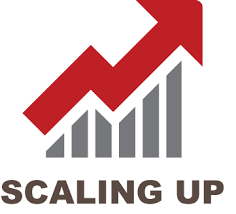 Language Model Scale-Up
[Speaker Notes: Add (tree - apple) to grape to get vine]
LM Scale-up
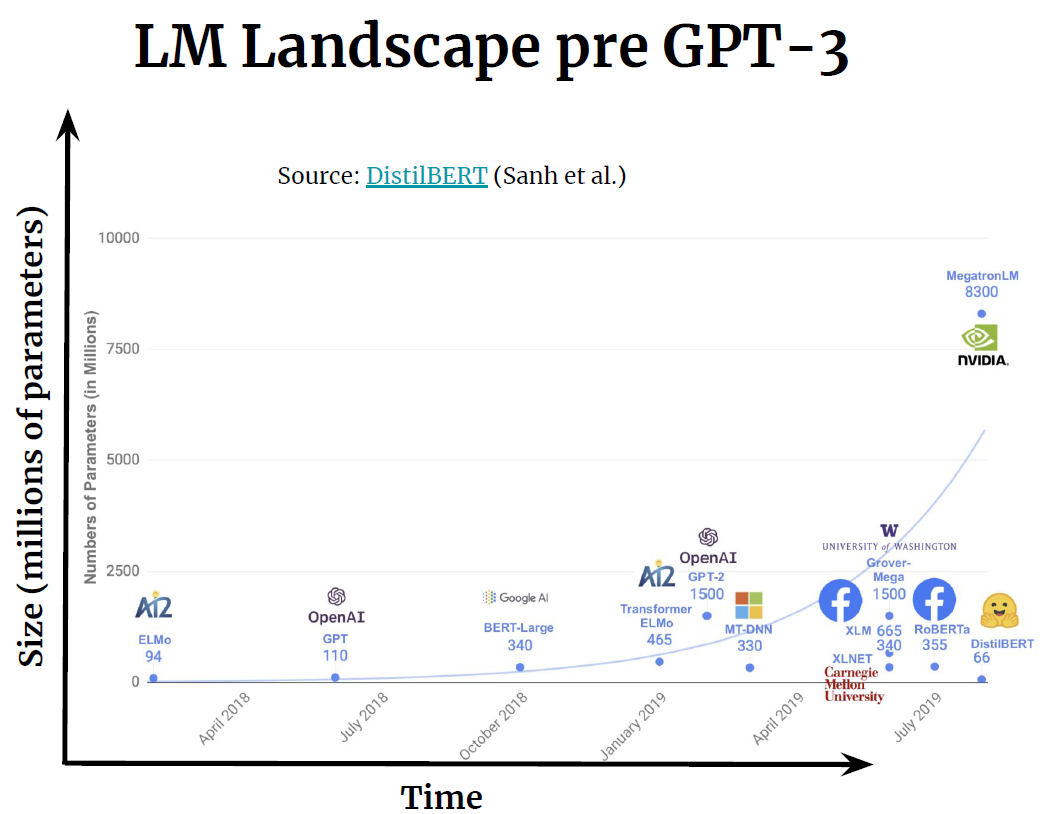 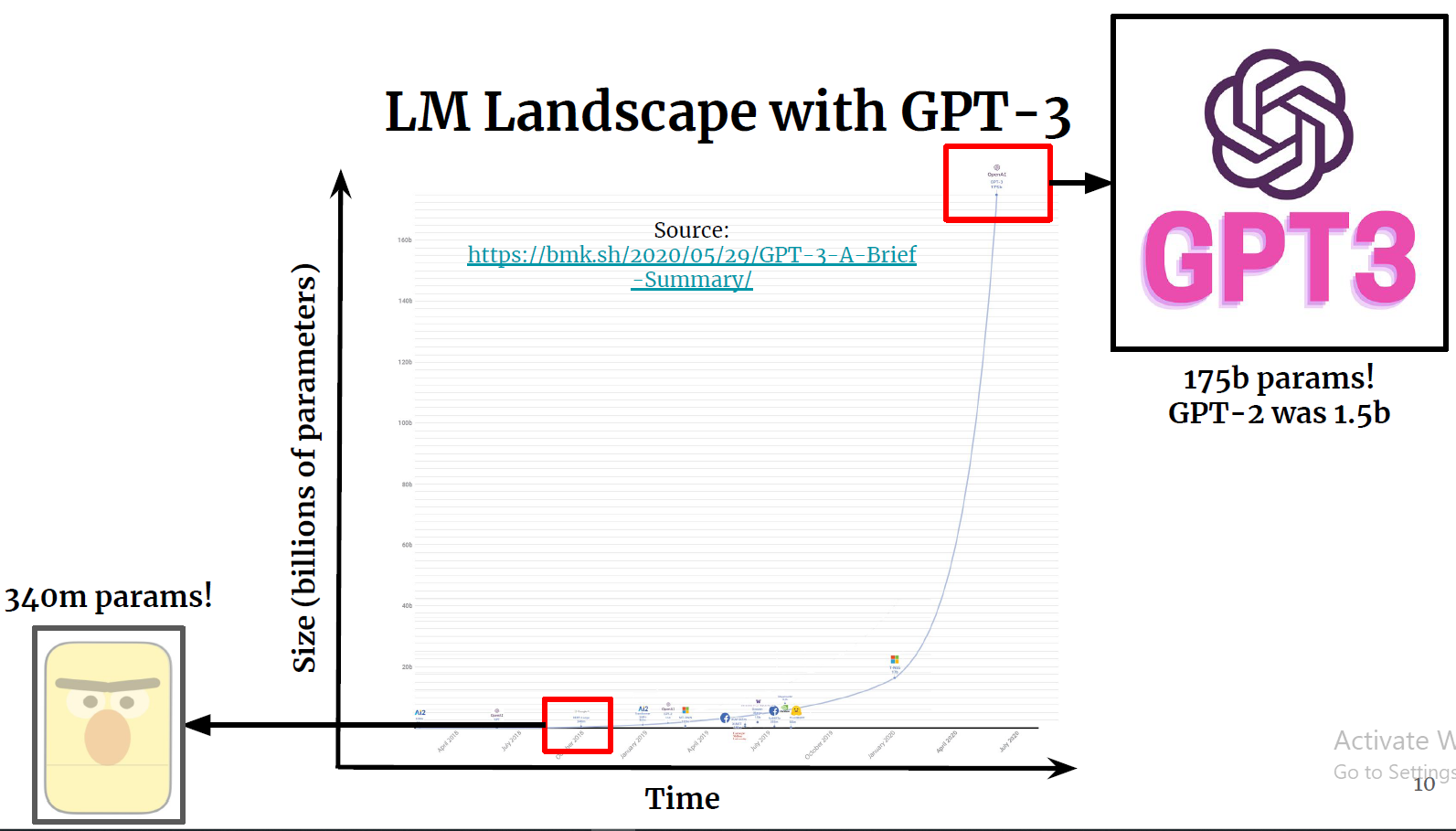 [Speaker Notes: Add (tree - apple) to grape to get vine]
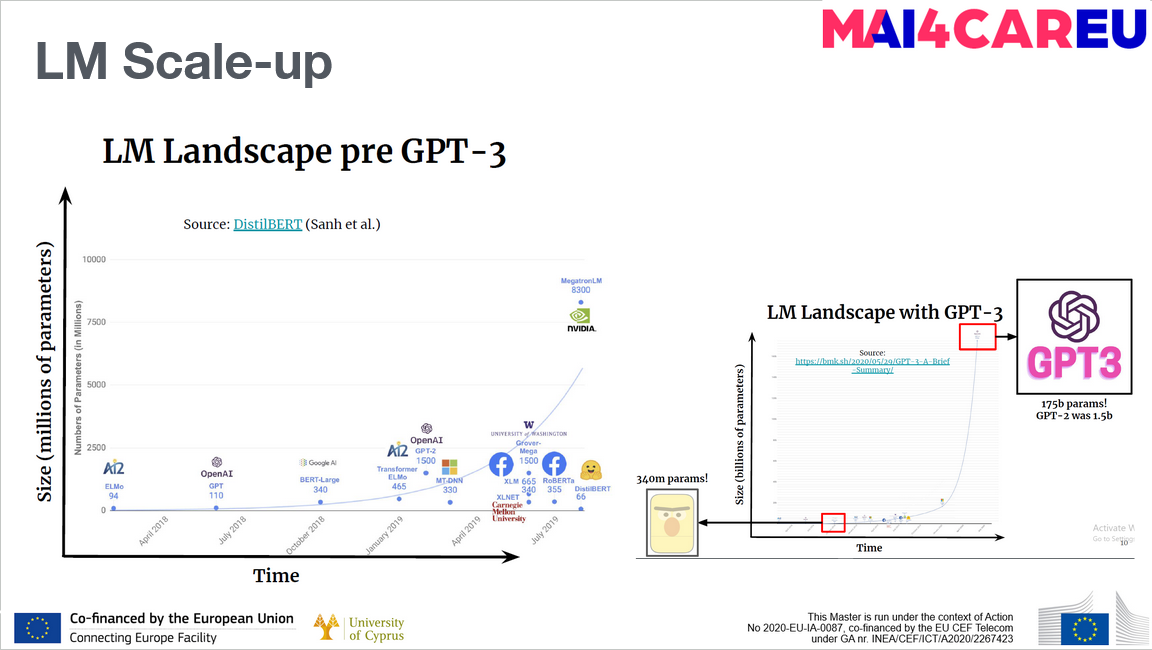 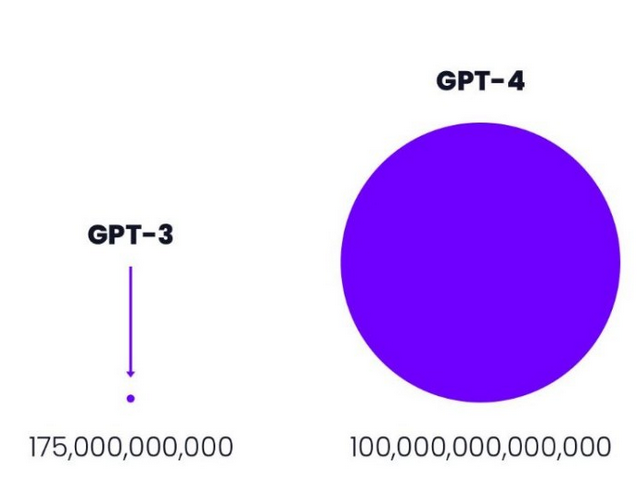 [Speaker Notes: Add (tree - apple) to grape to get vine]
Why Scale LMs?
Study conducted by OpenAI → Scaling Laws for Neural Language Models (Kaplan et al. 2020)
A few key findings:
Performance depends strongly on scale, weakly on model shape
Smooth power laws (y=axp) between empirical performance and N-parameters, D-dataset size, C-compute.
Transfer improves with test performance
Larger models are more sample efficient
[Speaker Notes: Add (tree - apple) to grape to get vine]
Why Scale LMs?
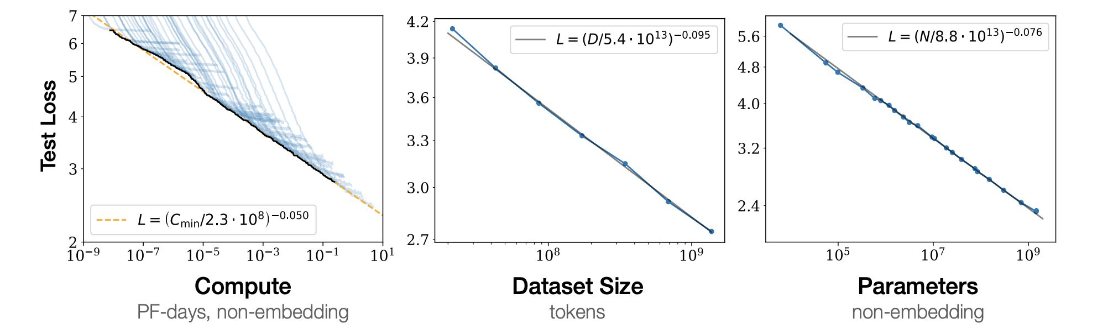 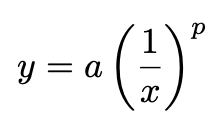 [Speaker Notes: For example, tweaking architectural details has minimal impact on LM performance if the total number of parameters is fixed. However, the LM’s test loss follows a power law with respect to model size, data size, and the amount of training compute across several orders of magnitude
Dataset size: Again, this analysis shows us that test loss decreases according to a power law with respect to the size of the dataset
Compute size: The best LM loss decreases according to a power law with respect to the amount of training compute. C = 6NBS for batch size B and number of training iterations S.]
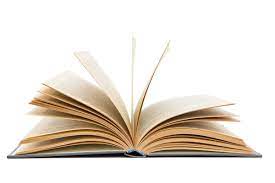 In-Context Learning
[Speaker Notes: Add (tree - apple) to grape to get vine]
In-Context Learning
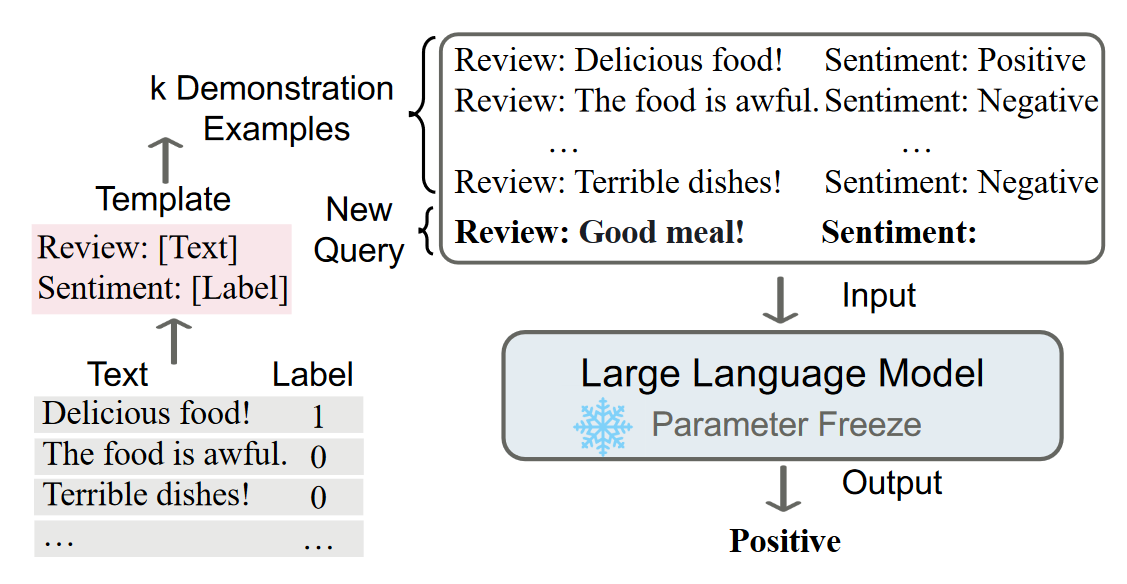 [Speaker Notes: Add (tree - apple) to grape to get vine]
In-Context Learning
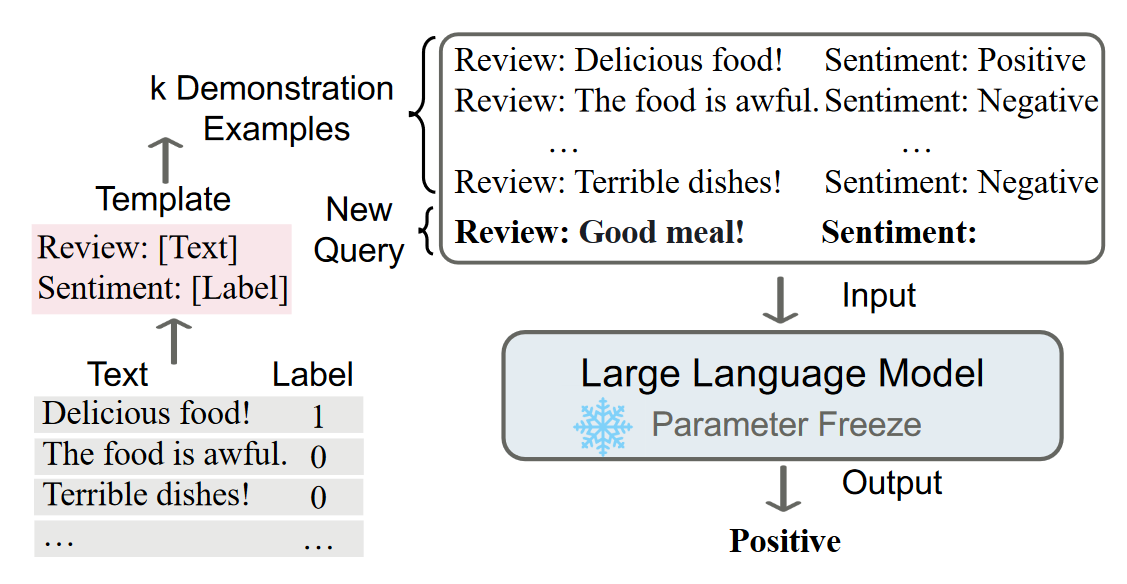 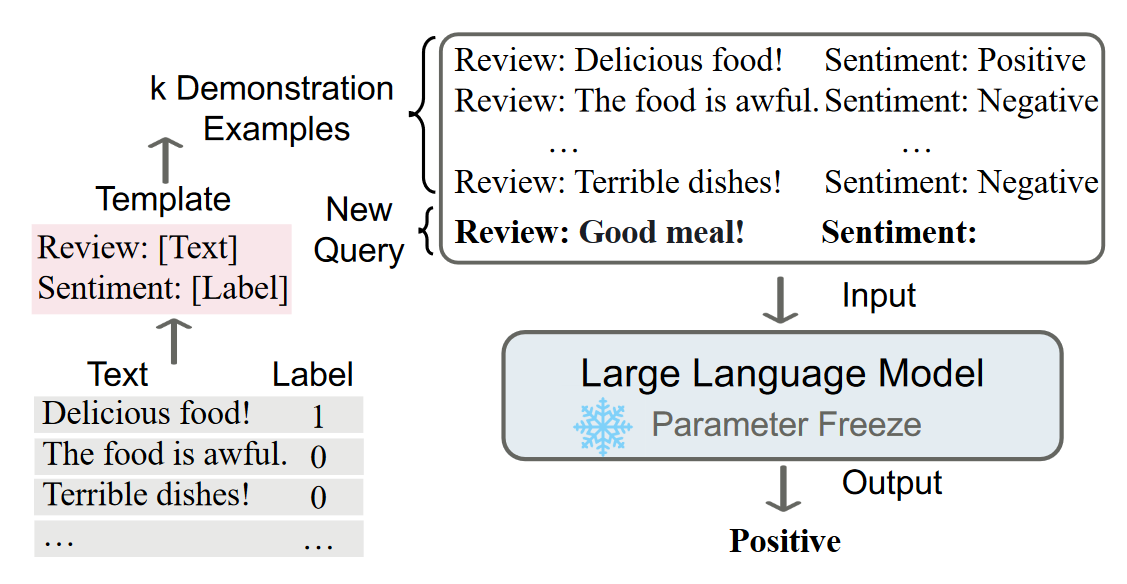 [Speaker Notes: Add (tree - apple) to grape to get vine]
In-Context Learning
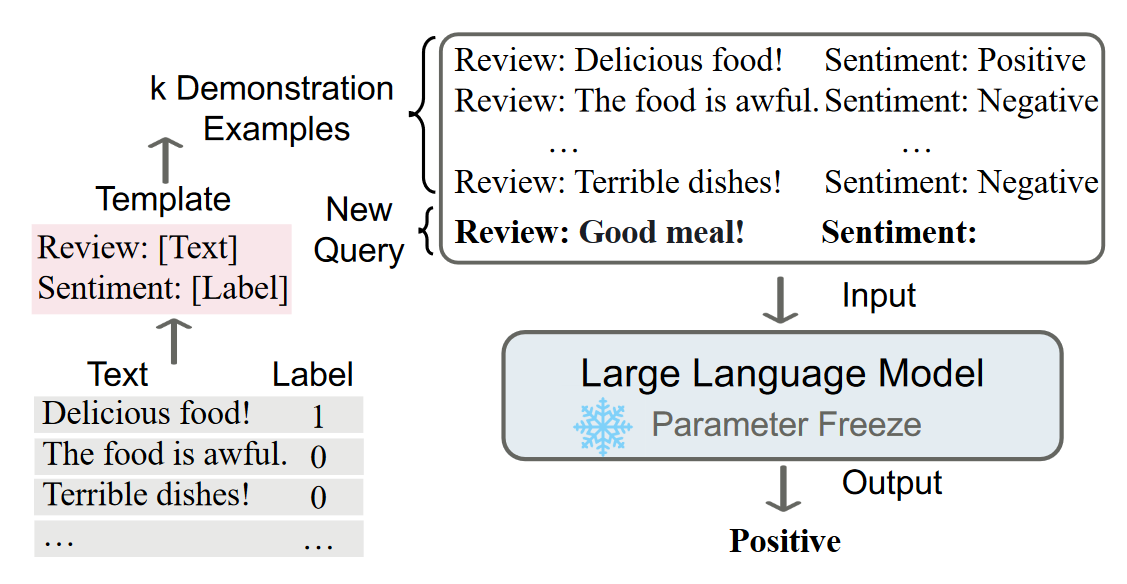 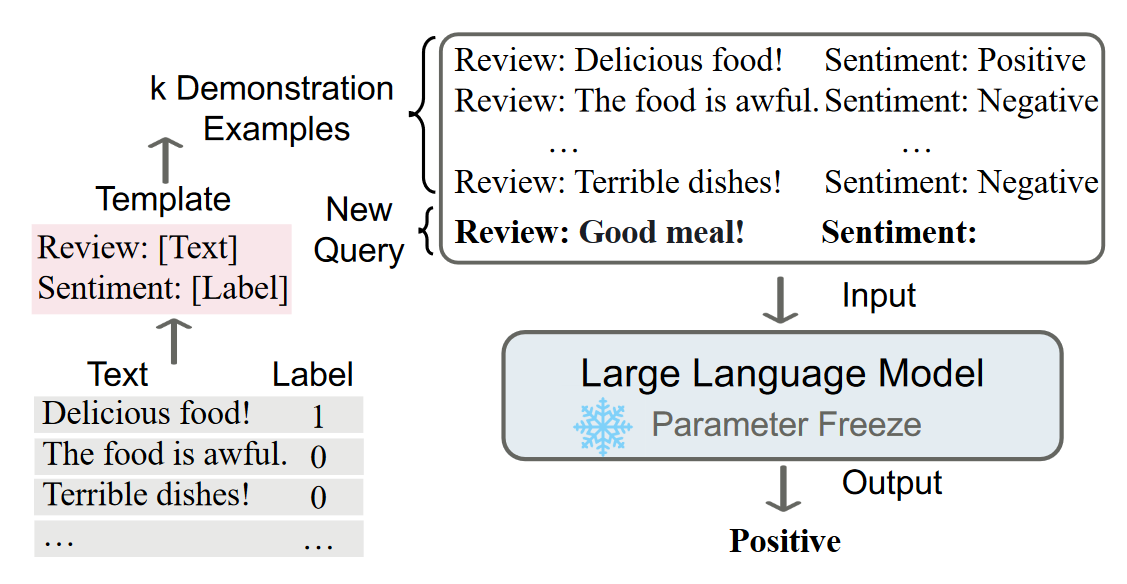 [Speaker Notes: Add (tree - apple) to grape to get vine]
In-Context Learning
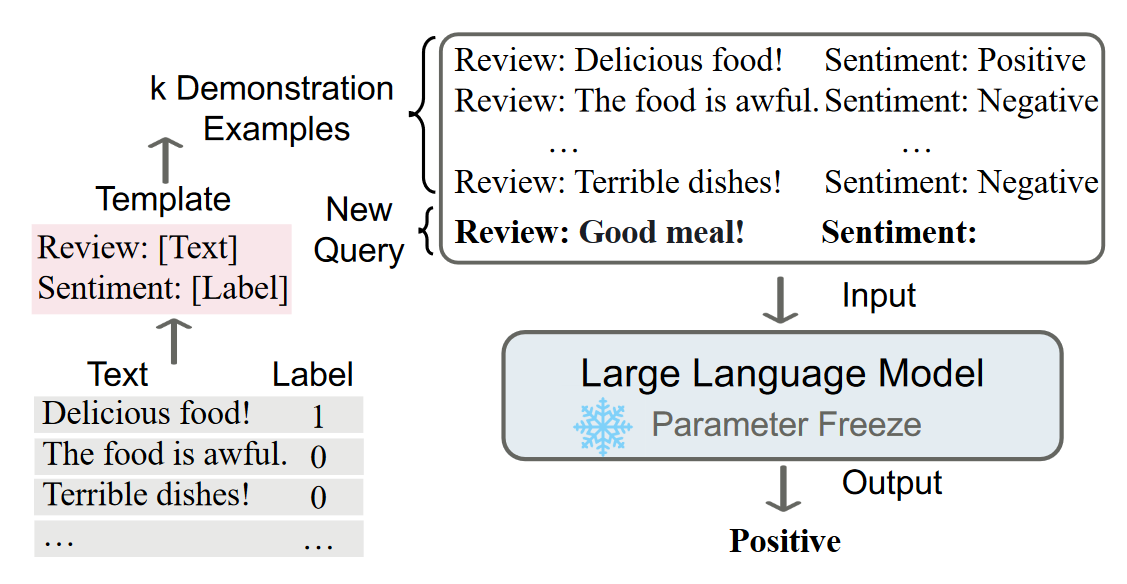 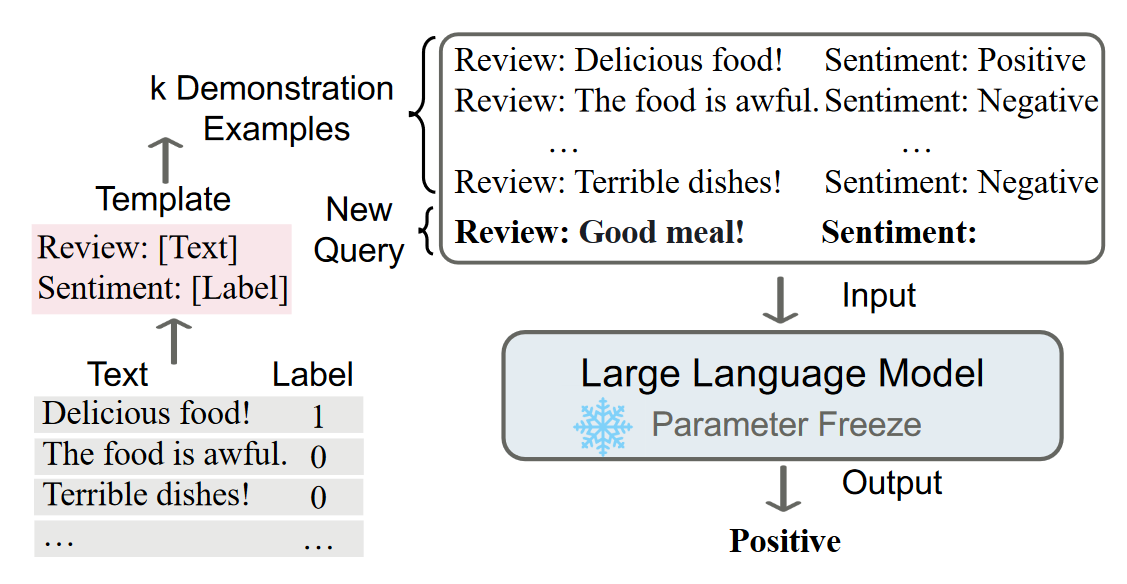 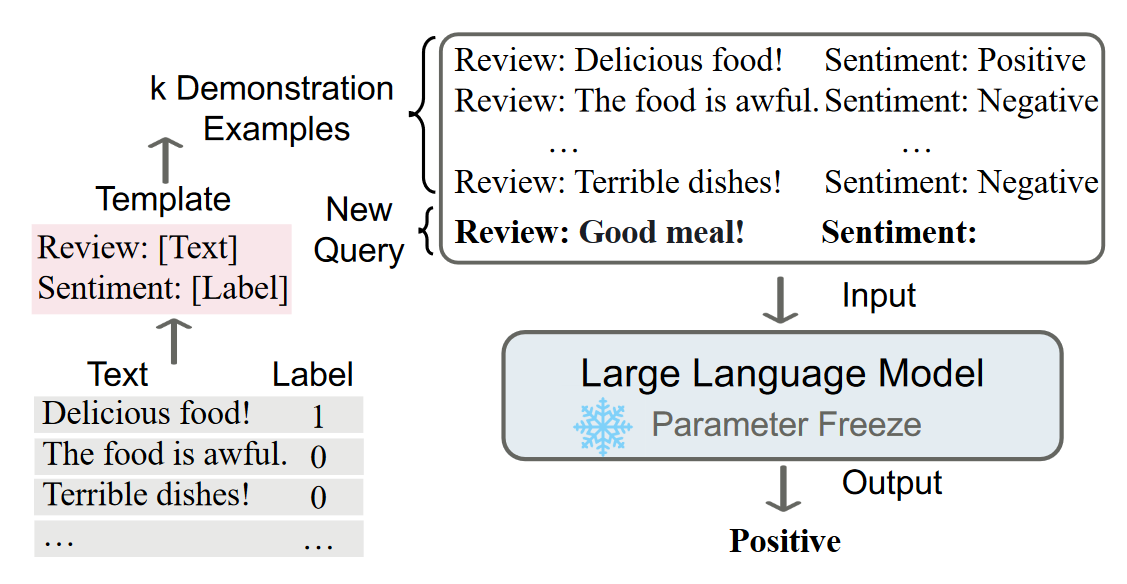 [Speaker Notes: Add (tree - apple) to grape to get vine]
In-Context Learning
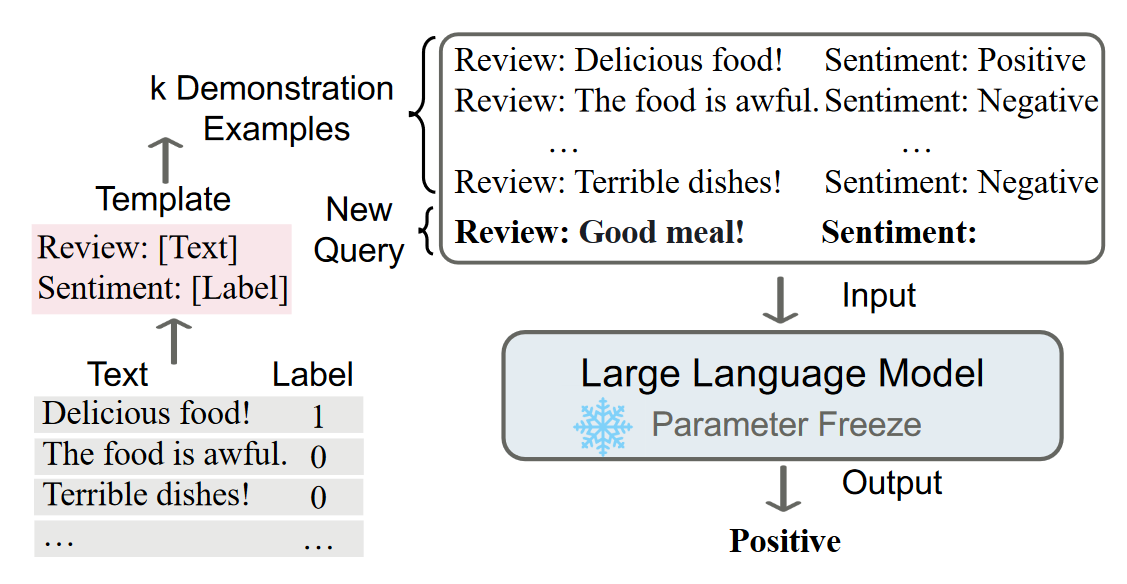 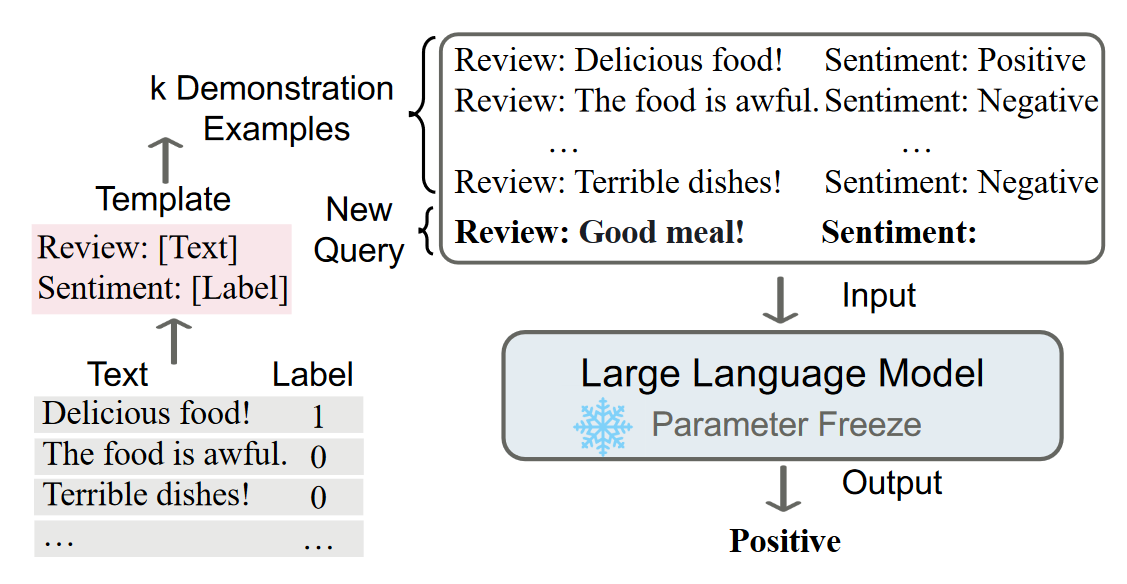 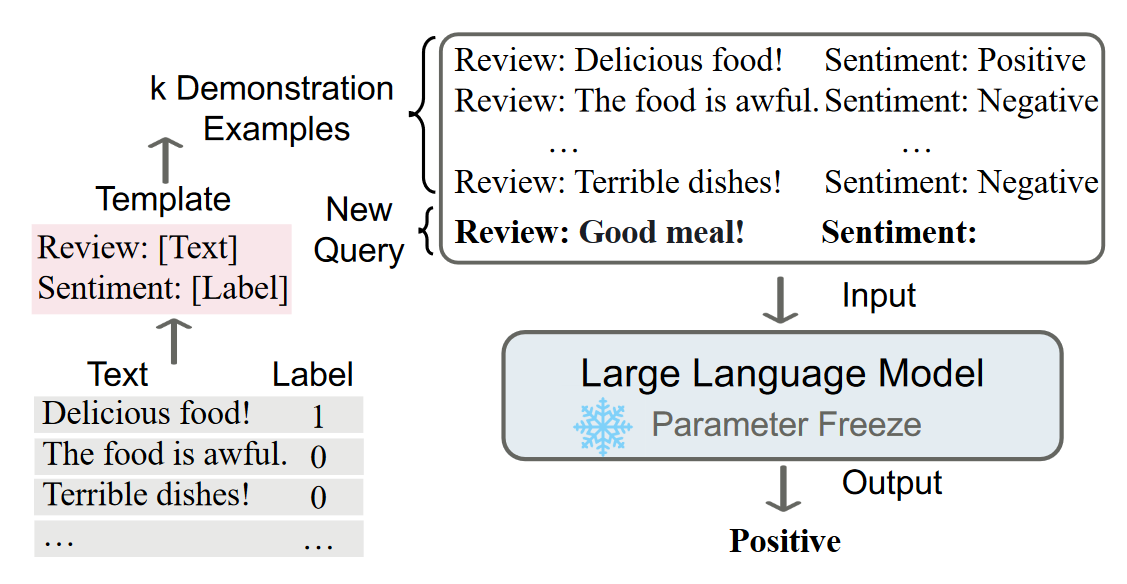 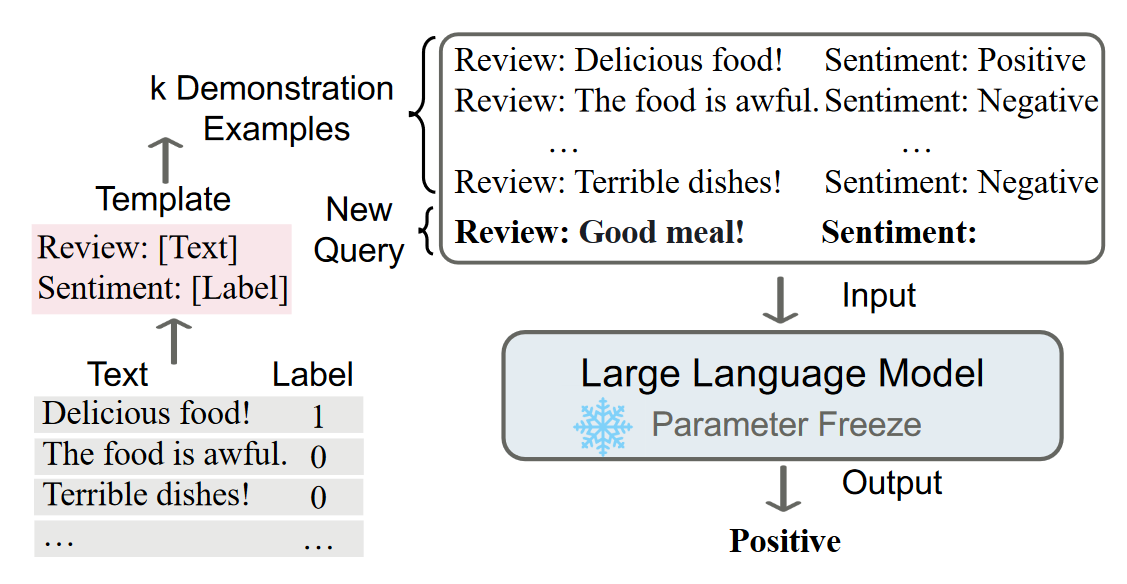 [Speaker Notes: Add (tree - apple) to grape to get vine]
In-Context Learning
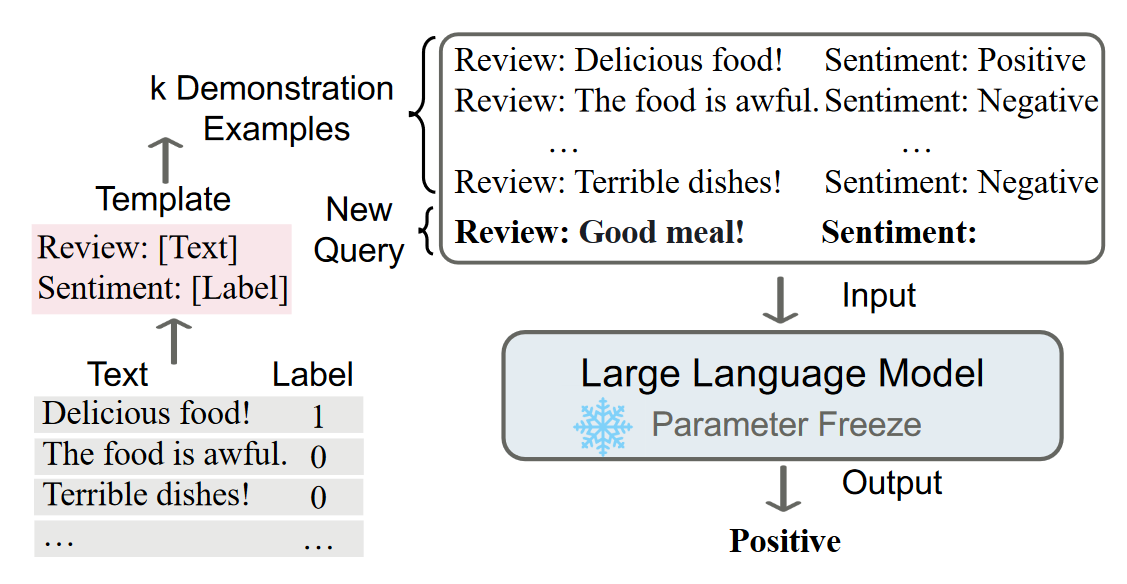 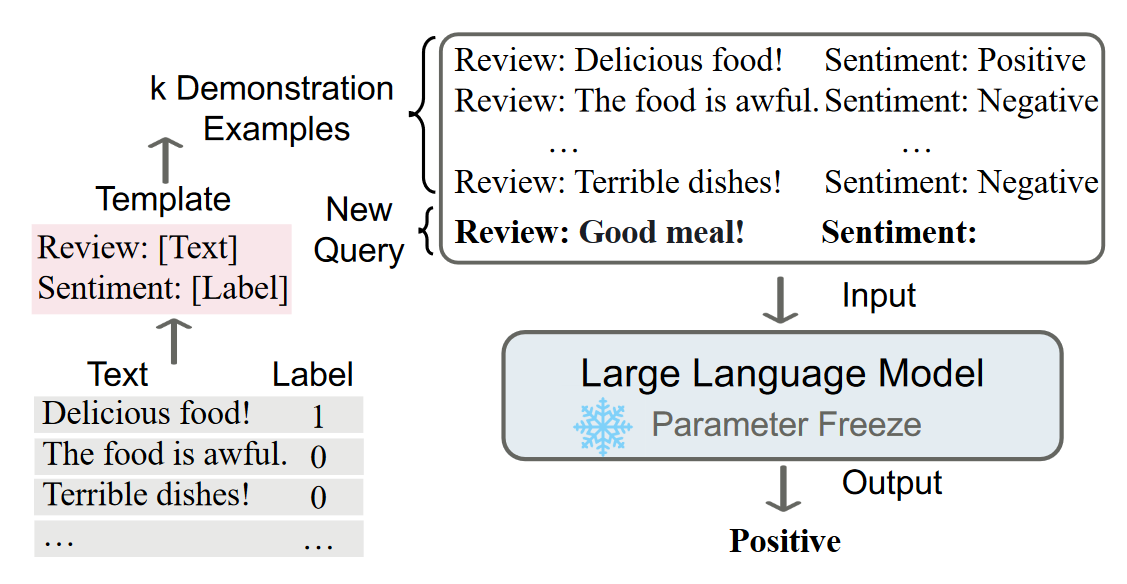 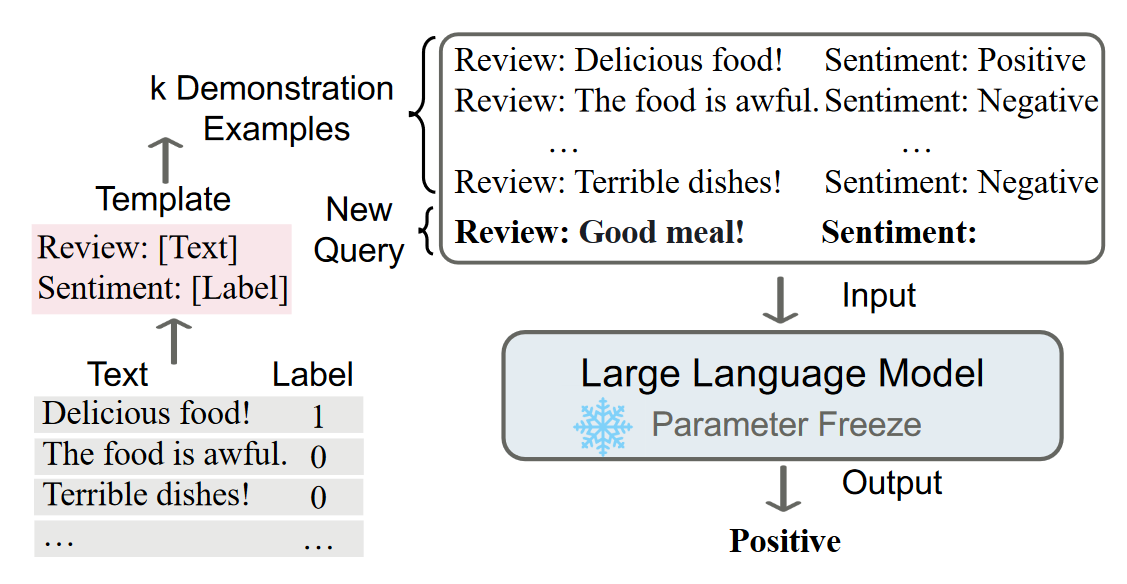 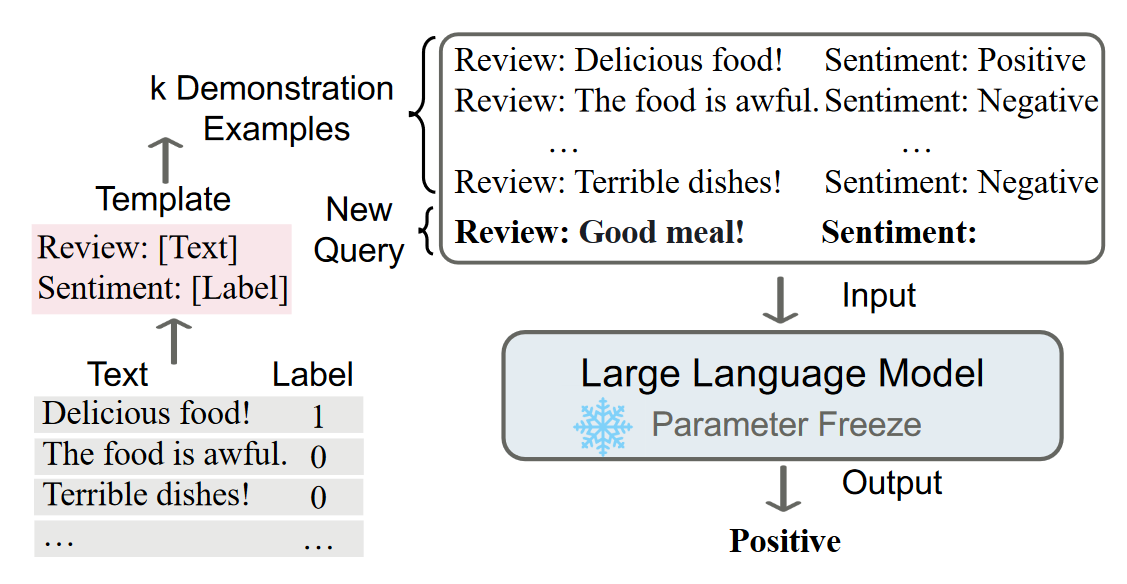 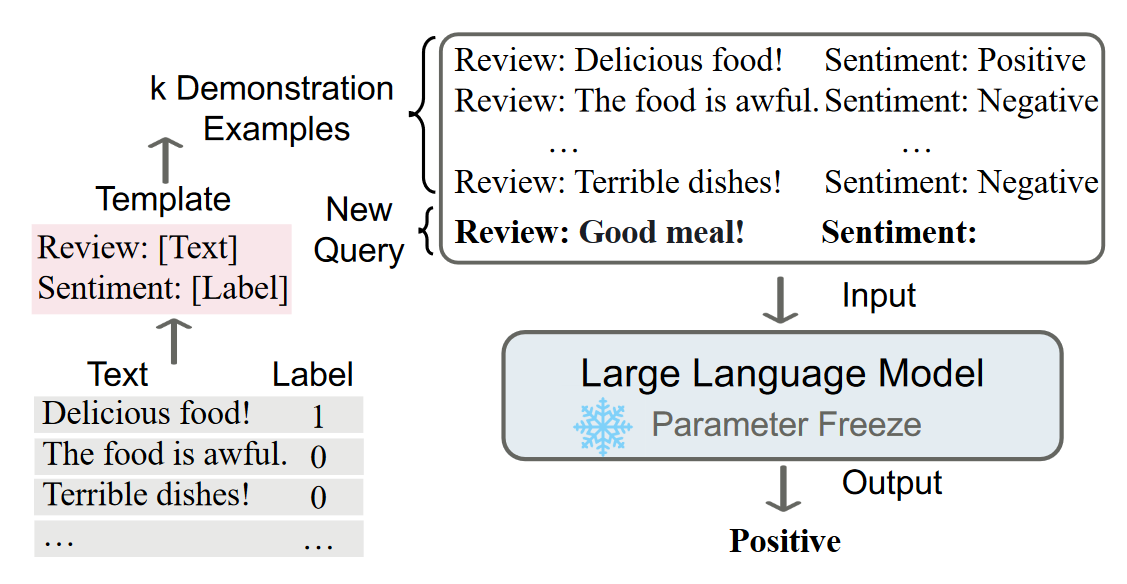 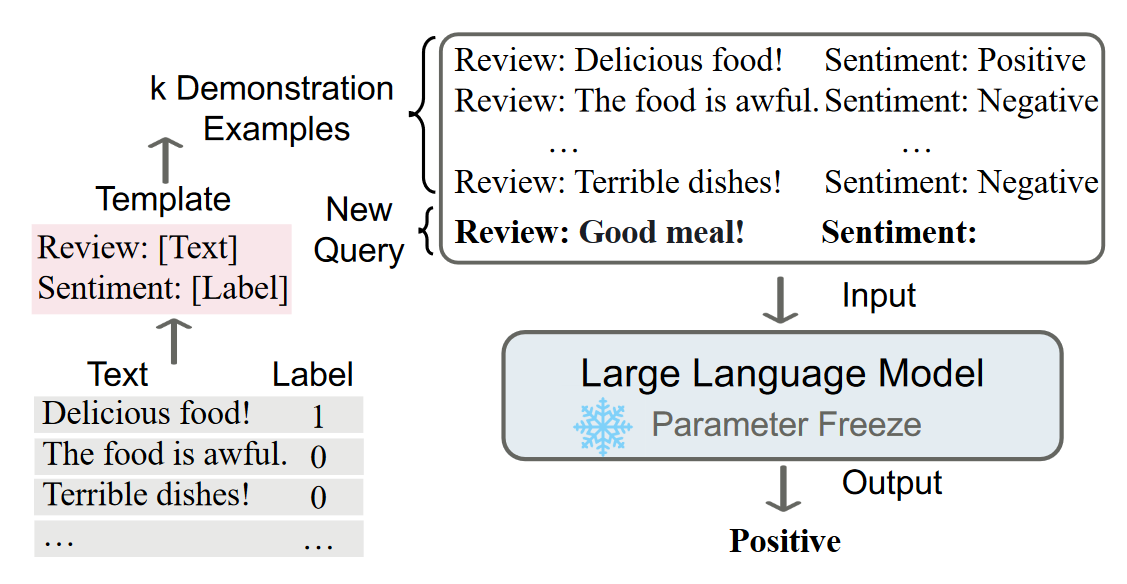 [Speaker Notes: Add (tree - apple) to grape to get vine]
In-Context Learning
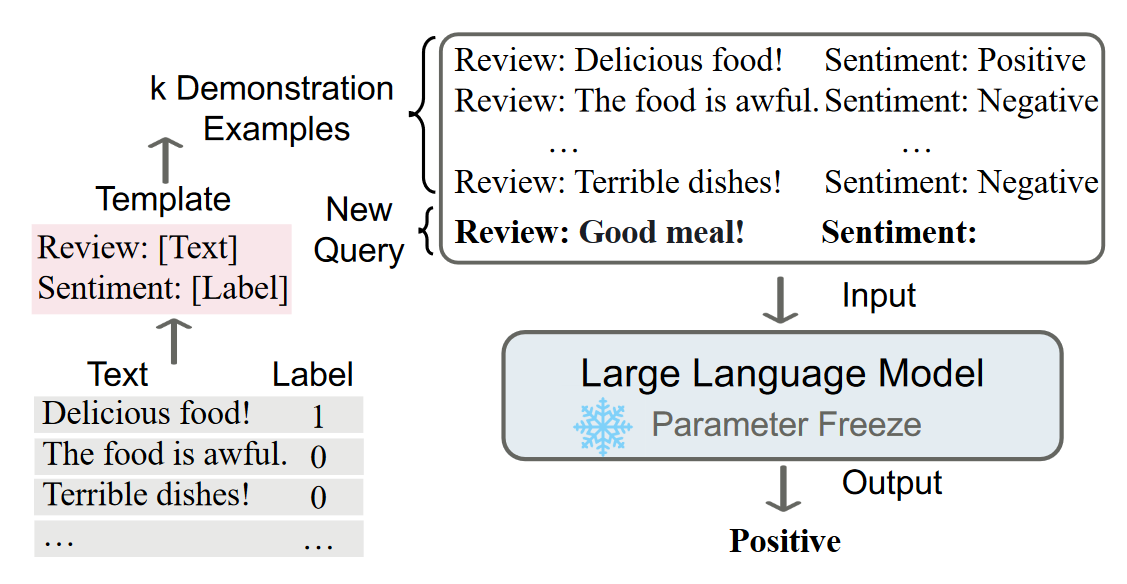 [Speaker Notes: Add (tree - apple) to grape to get vine]
In-Context Learning
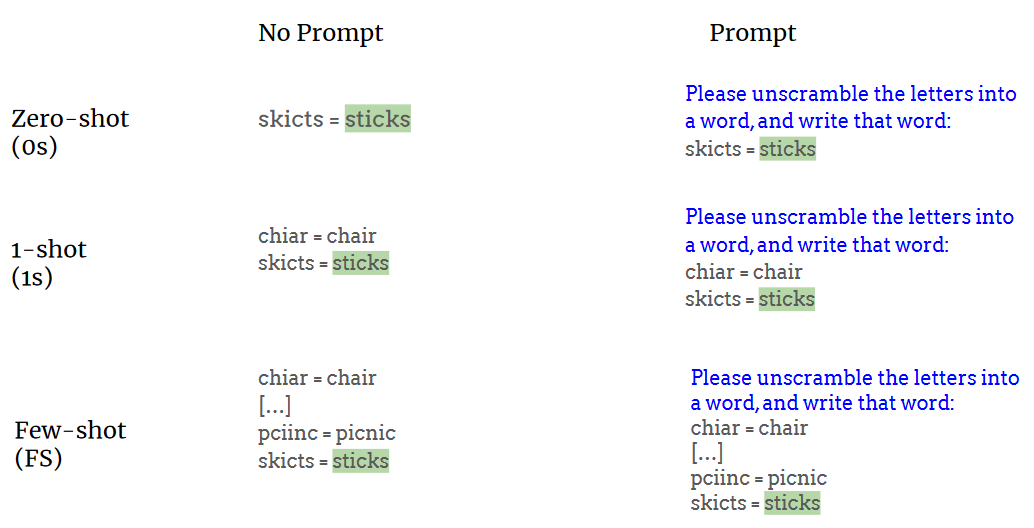 [Speaker Notes: Add (tree - apple) to grape to get vine]
In-Context Learning
In-Context Learning is the process of learning diverse skills and subtasks during the pre-training process that can be subsequently leveraged by prompting the model at inference time using natural language instructions and / or demonstrations (“shots”).
Unlike fine-tuning, the model is only trained once for all downstream tasks
Weights are frozen, NOT trained.
[Speaker Notes: Add (tree - apple) to grape to get vine]
In-Context Learning is Meta-Learning
“Learning how to learn”
Model develops pattern recognition abilities while training, which it applies at test time
“In-context learning” → using text input of a pre-trained LM as a form of task specification
Seen in GPT-2 (Radford et al. 2019):
Only 4% on Natural Questions
55 F1 on CoQa was 35 points behind SOTA at that time
→ We need something better
[Speaker Notes: Add (tree - apple) to grape to get vine]
In-Context Learning is Meta-Learning
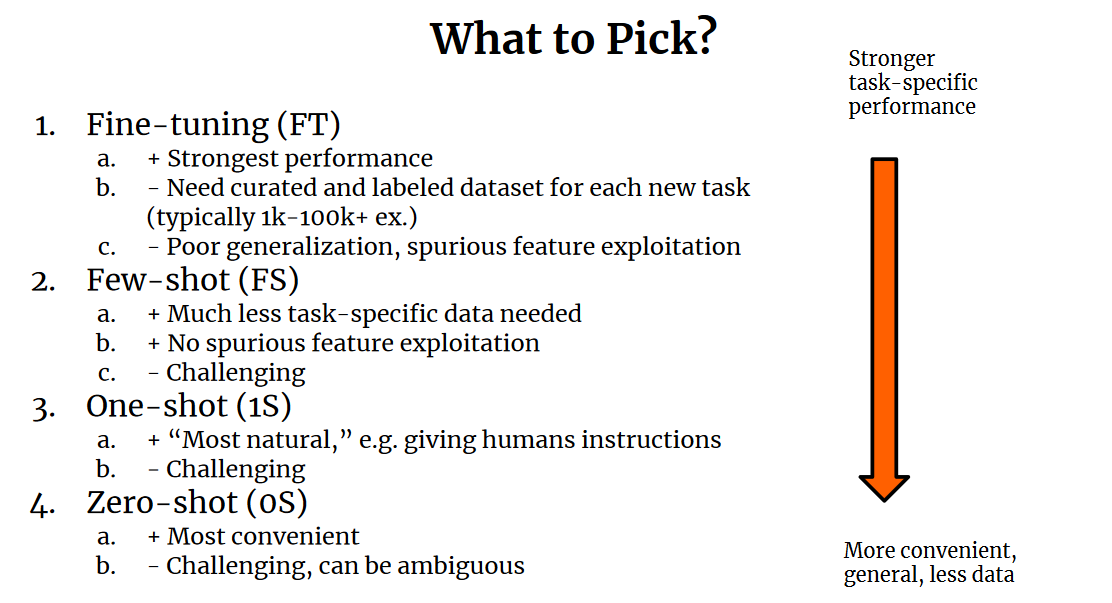 [Speaker Notes: Add (tree - apple) to grape to get vine]
In-Context Learning is Meta-Learning
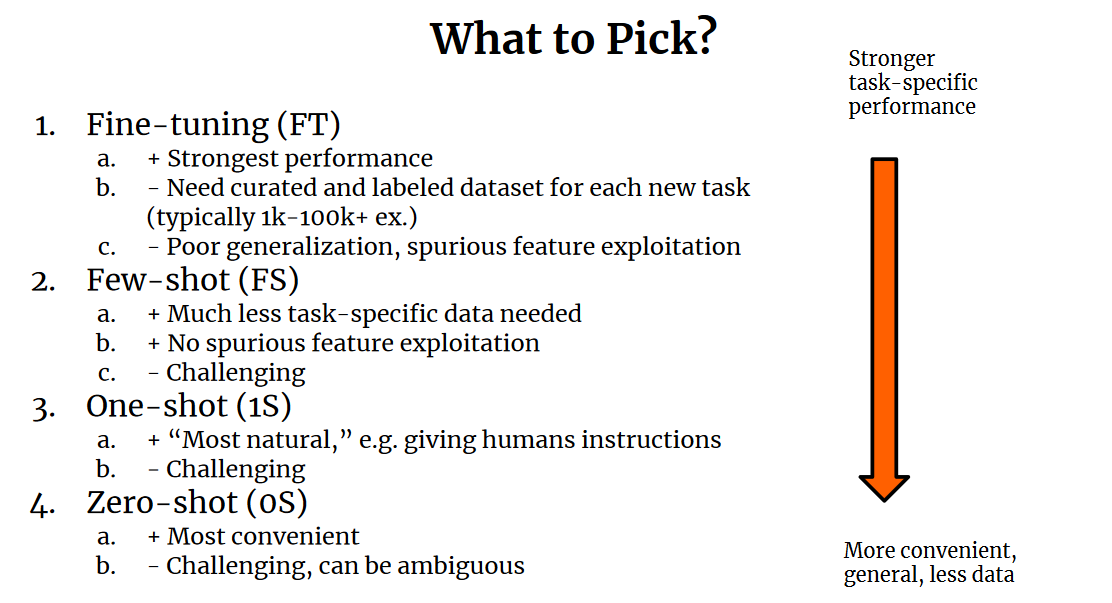 [Speaker Notes: Add (tree - apple) to grape to get vine]
In-Context Learning is Meta-Learning
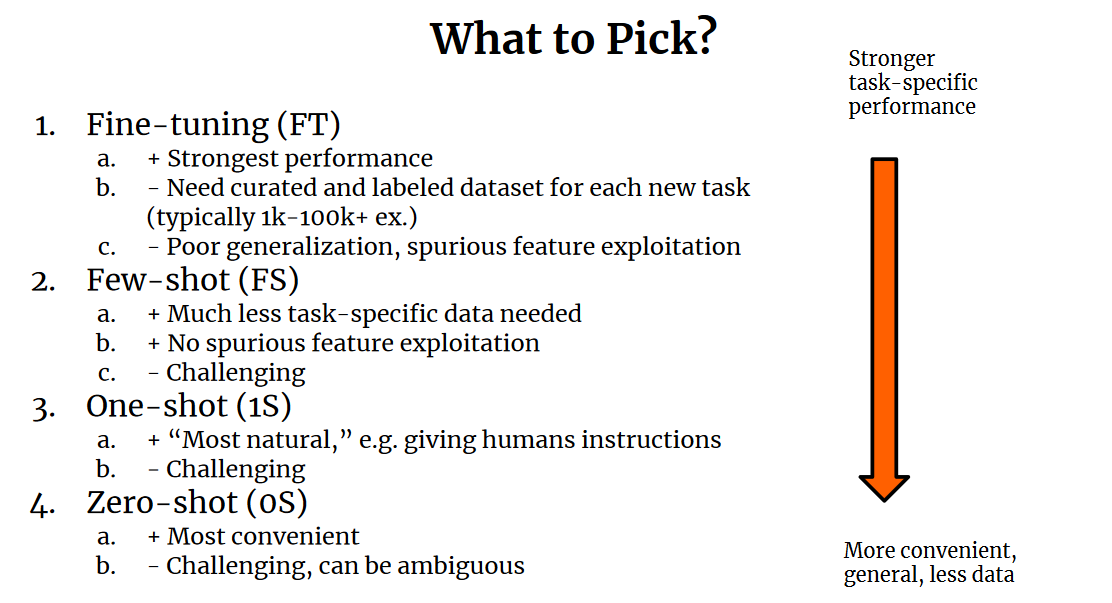 [Speaker Notes: Add (tree - apple) to grape to get vine]
In-Context Learning is Meta-Learning
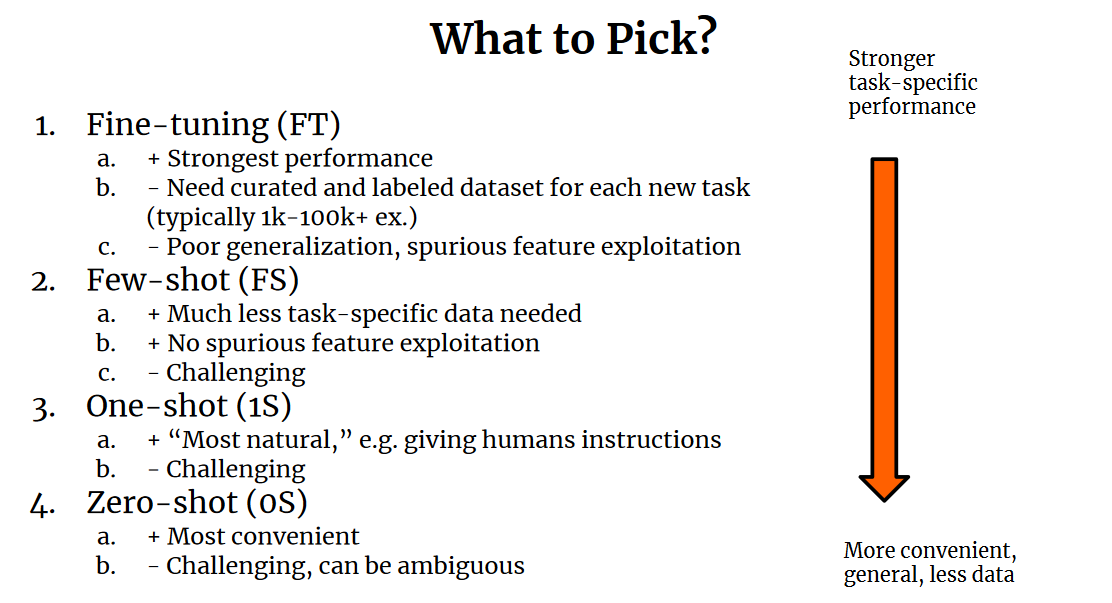 [Speaker Notes: Add (tree - apple) to grape to get vine]
In-Context Learning is Meta-Learning
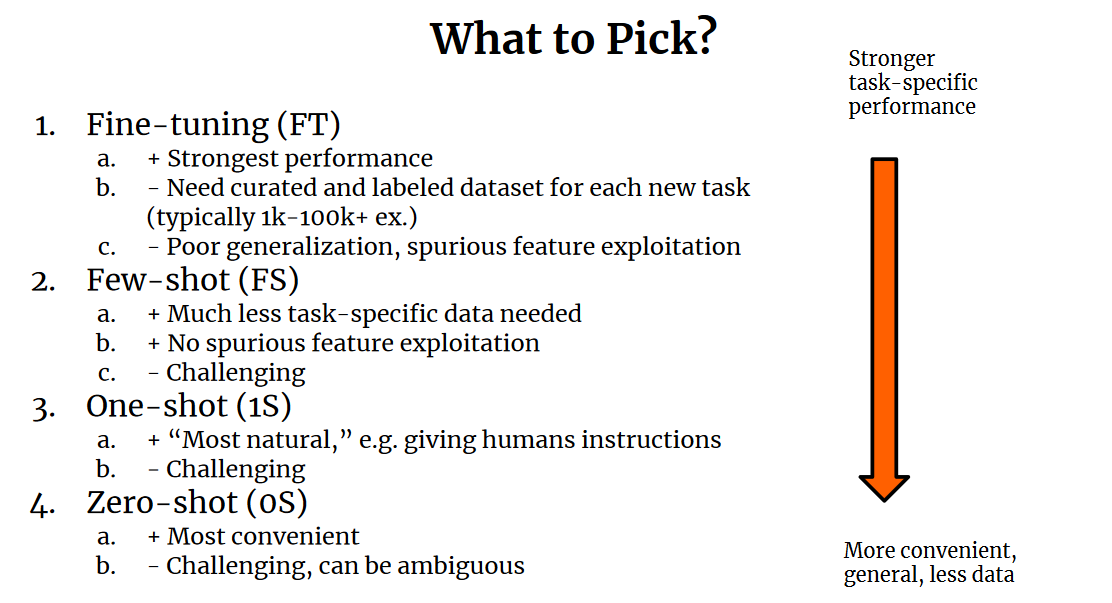 [Speaker Notes: Add (tree - apple) to grape to get vine]
Prompting Zoo
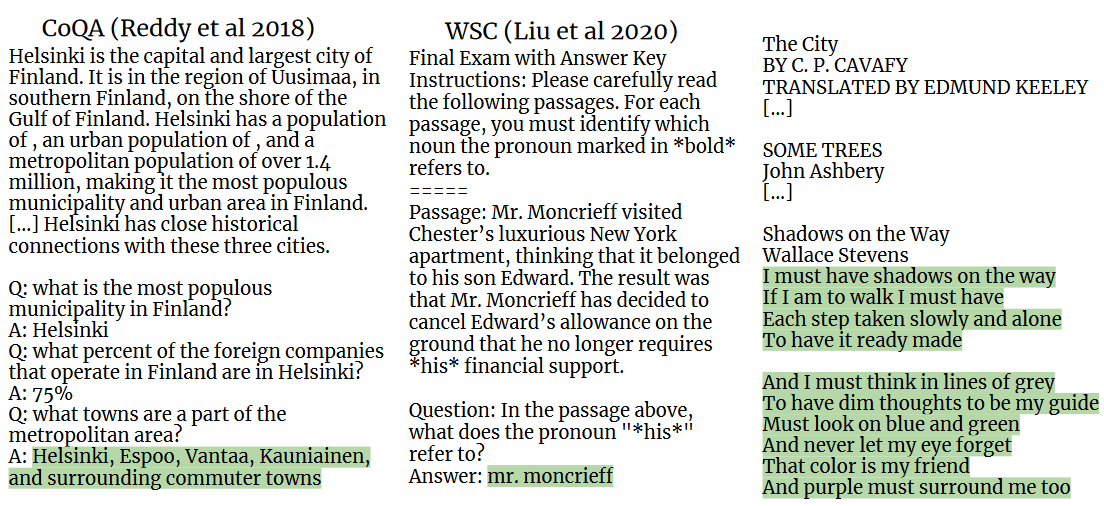 [Speaker Notes: Add (tree - apple) to grape to get vine]
Larger Models Learn Better In-Context
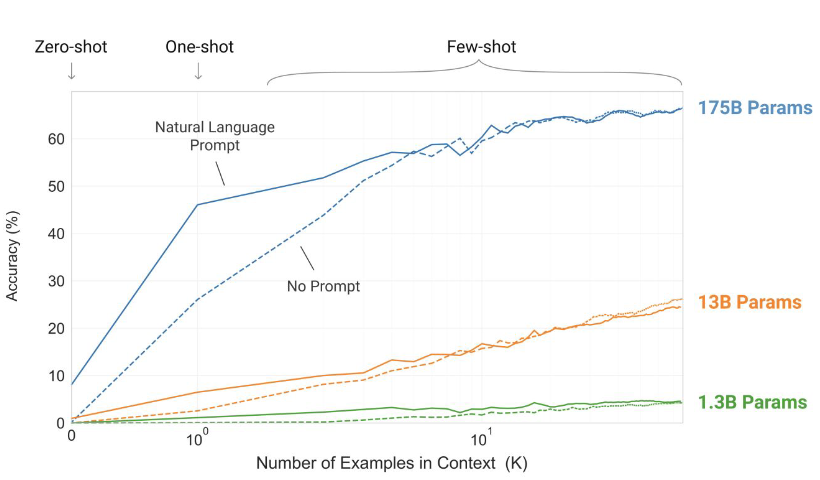 [Speaker Notes: Add (tree - apple) to grape to get vine]
Larger Models Learn Better In-Context
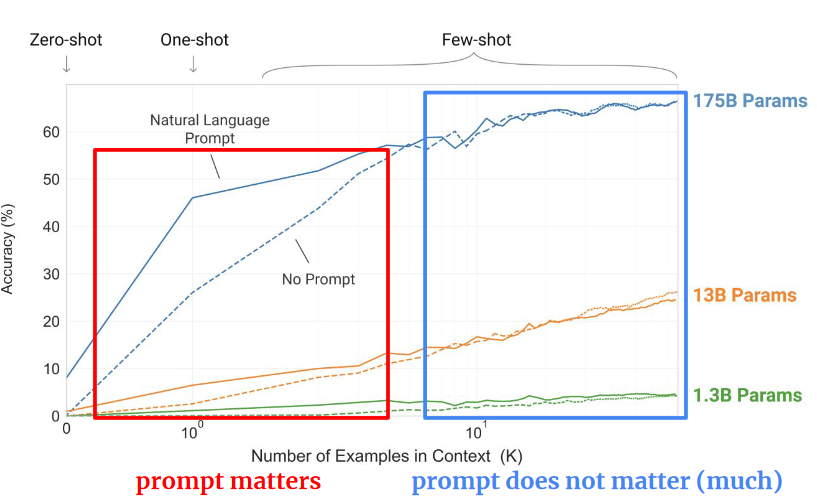 [Speaker Notes: Add (tree - apple) to grape to get vine]
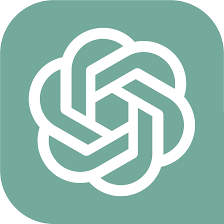 Generative Pre-trained Transformer
[Speaker Notes: Add (tree - apple) to grape to get vine]
Quick Recap
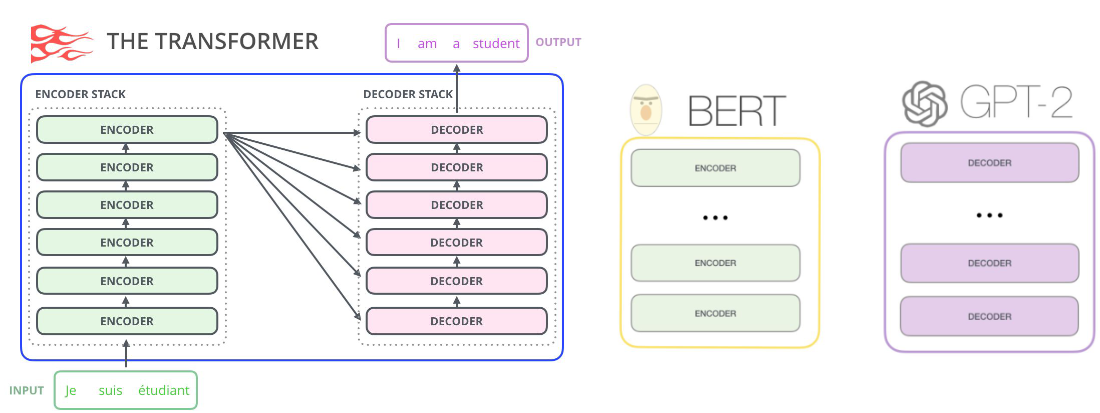 [Speaker Notes: Add (tree - apple) to grape to get vine]
Quick Recap
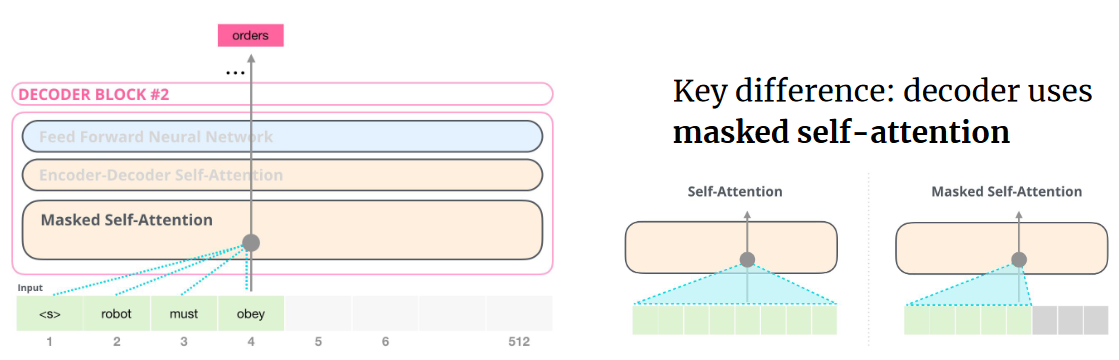 [Speaker Notes: Add (tree - apple) to grape to get vine]
Decoder-Only Architecture
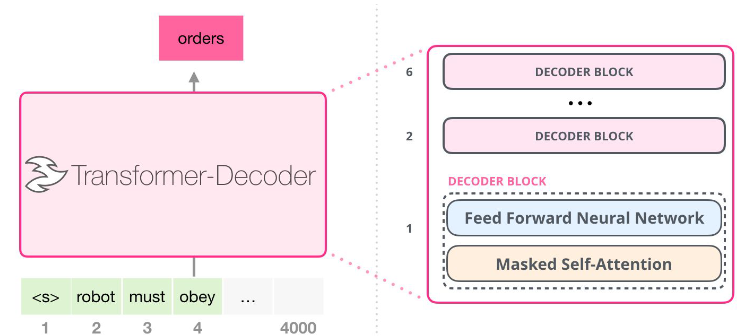 [Speaker Notes: Add (tree - apple) to grape to get vine]
GPT-3 → GPT-2
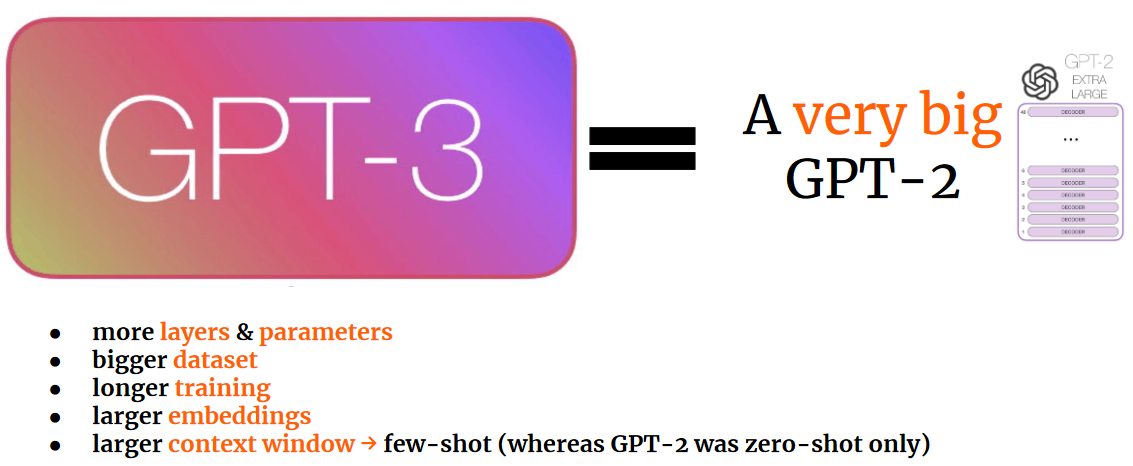 [Speaker Notes: Add (tree - apple) to grape to get vine]
GPT-4 → GPT-3
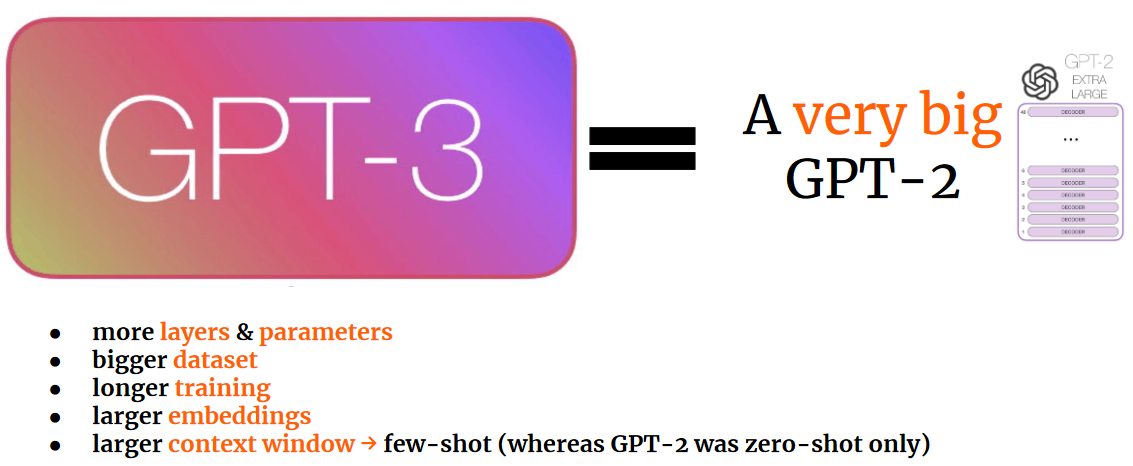 4
3
[Speaker Notes: Add (tree - apple) to grape to get vine]
GPT-3 is Massive
96 decoder blocks (2X GPT-2)
Context size: 2048 (2X GPT-2)
Embedding size: 12288 (~8X GPT-2)
Parameters: 175b (~117X GPT-2)
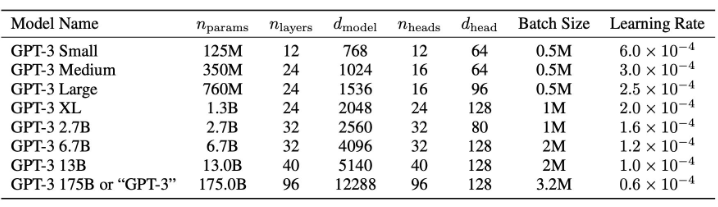 [Speaker Notes: Add (tree - apple) to grape to get vine]
GPT-3 Evaluation
All 8 GPT-3 models → Evaluated on datasets across 9 categories:
Traditional LM-based
Closed book QA
Translation
Winograd-schema
Commonsense Reasoning and QA
SuperGLUE
Natural Language Inference
Additional tasks to probe “in-context learning”
[Speaker Notes: An alternative to the Turing test, the Winograd Schema Challenge aims to determine how well an AI system handles commonsense reasoning.

A Winograd schema is a pair of sentences that differ in only one or two words and that contain an ambiguity that is resolved in opposite ways in the two sentences and requires the use of world knowledge and reasoning for its resolution. The schema takes its name from a well-known example by Terry Winograd (1972)

The city councilmen refused the demonstrators a permit because they [feared/advocated] violence.

If the word is ``feared'', then ``they'' presumably refers to the city council; if it is ``advocated'' then ``they'' presumably refers to the demonstrators.]
Results: Language Modelling
Language Modelling (Metric: Perplexity)
Zero-shot perplexity on Penn Tree Bank (Marcus et al. 1993)
PTB	 → only compatible with zero-shot setting
PTB → 2499 stories from WSJ
Predates the modern internet → not in training corpora
New SOTA on PTB by 15 points with a perplexity of 20.5
[Speaker Notes: In information theory, perplexity is a measurement of how well a probability distribution or probability model predicts a sample. It may be used to compare probability models. A low perplexity indicates the probability distribution is good at predicting the sample.]
Results: Cloze and Completion
LAMBADA (Metric: Accuracy) (Paperno et al. 2016)
LAnguage Modeling Broadened to Account for Discourse Aspects
Predict last word after context → long range dependencies
Task framed as a cloze-test e.g.
Alice was friends with Bob. Alice went to visit her friend ____. → Bob
George bought some baseball equipment, a ball, a glove, and a ___. →
[Speaker Notes: Add (tree - apple) to grape to get vine]
Results: Cloze and Completion
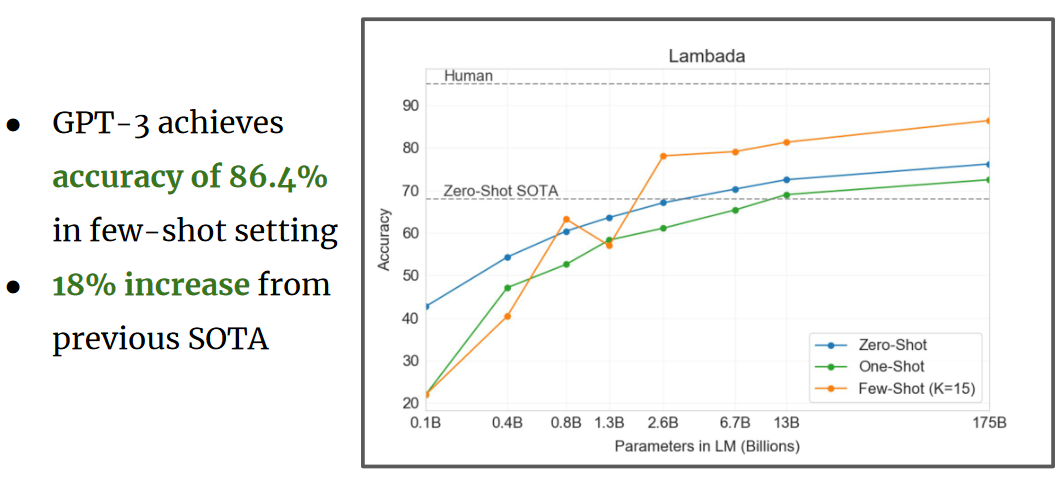 [Speaker Notes: Add (tree - apple) to grape to get vine]
Results: Cloze and Completion
HellaSwag (Metric: Accuracy) (Zellers et al. 2019)
Pick best ending to story / set of instructions




GPT-3: 78.9% (zero-shot) | 78.1% (one-shot) | 79.3% (few-shot)
Worse than SOTA → ALUM model (85.6%) (Liu et al. 2020)
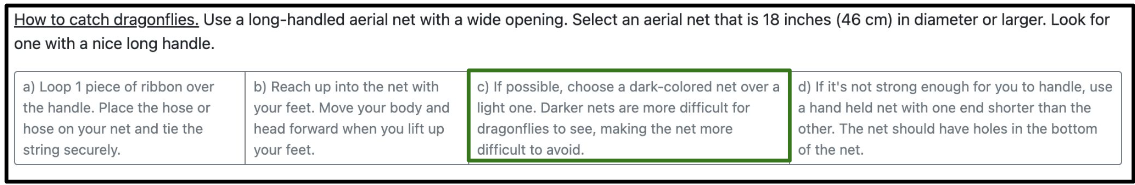 [Speaker Notes: Add (tree - apple) to grape to get vine]
Results: Closed Book QA
LM answers questions without conditioning on auxiliary information.
3 Datasets (Metrics: Exact Match + F1)
Natural Questions (Kwiatkowski et al. 2019)“How many episodes in season 2 of Breaking Bad?”
Web Questions (Berant et al. 2013)“Where did Edgar Allan Poe die?”
TriviaQA (Joshi et al. 2017)“Miami Beach in Florida borders which ocean?”
[Speaker Notes: Add (tree - apple) to grape to get vine]
Results: Closed Book QA
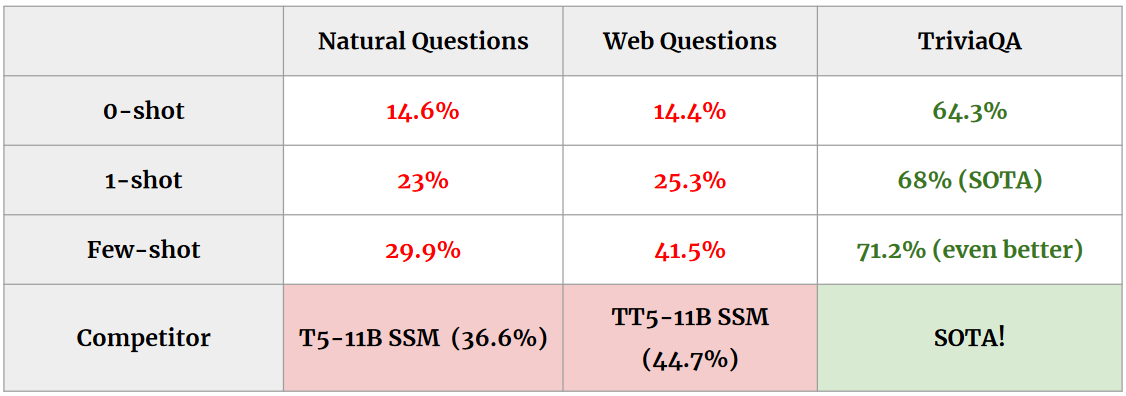 [Speaker Notes: Add (tree - apple) to grape to get vine]
Results: Translation Task
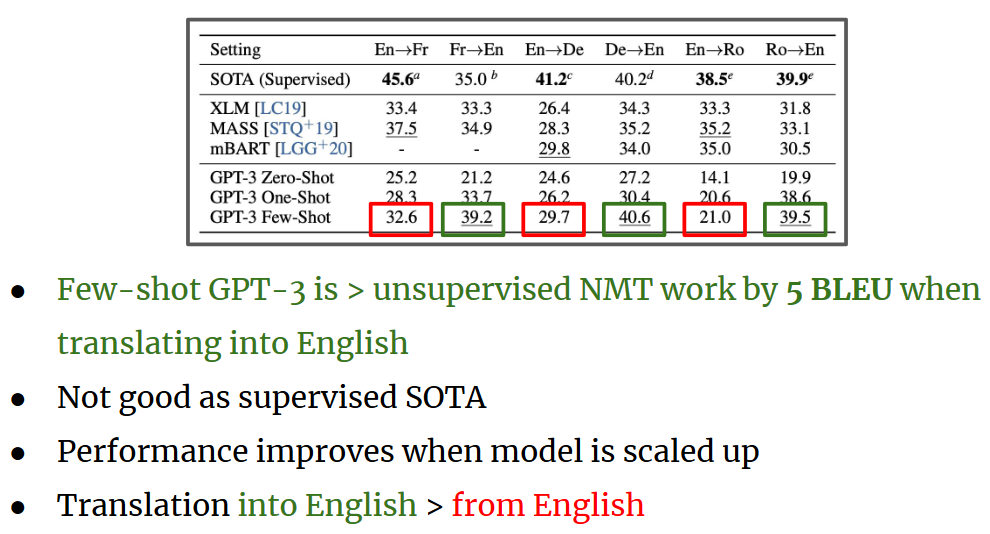 [Speaker Notes: BLEU (BiLingual Evaluation Understudy) is a metric for automatically evaluating machine-translated text. The BLEU score is a number between zero and one that measures the similarity of the machine-translated text to a set of high quality reference translations.]
Results: Common Sense Reasoning
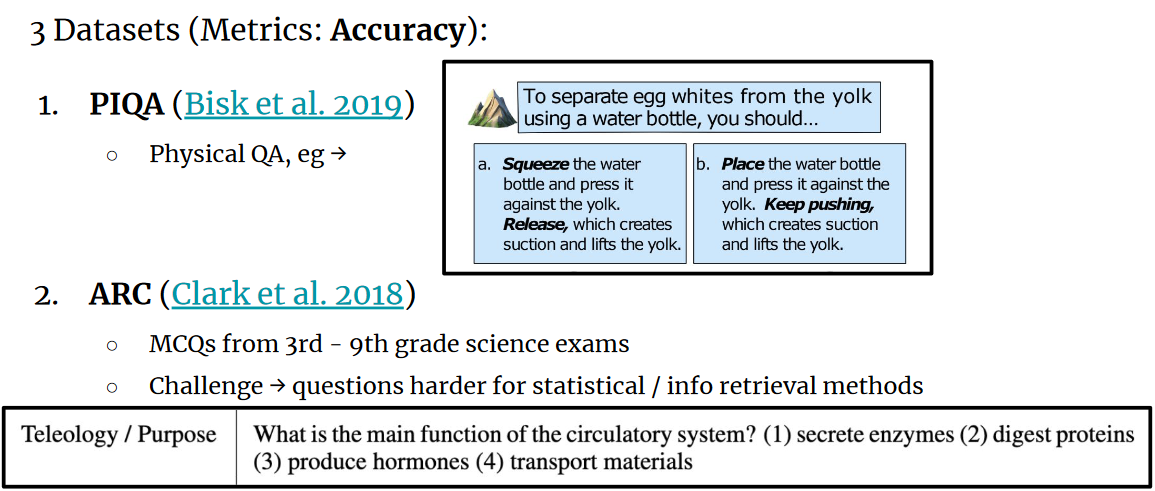 [Speaker Notes: Add (tree - apple) to grape to get vine]
Results: Common Sense Reasoning
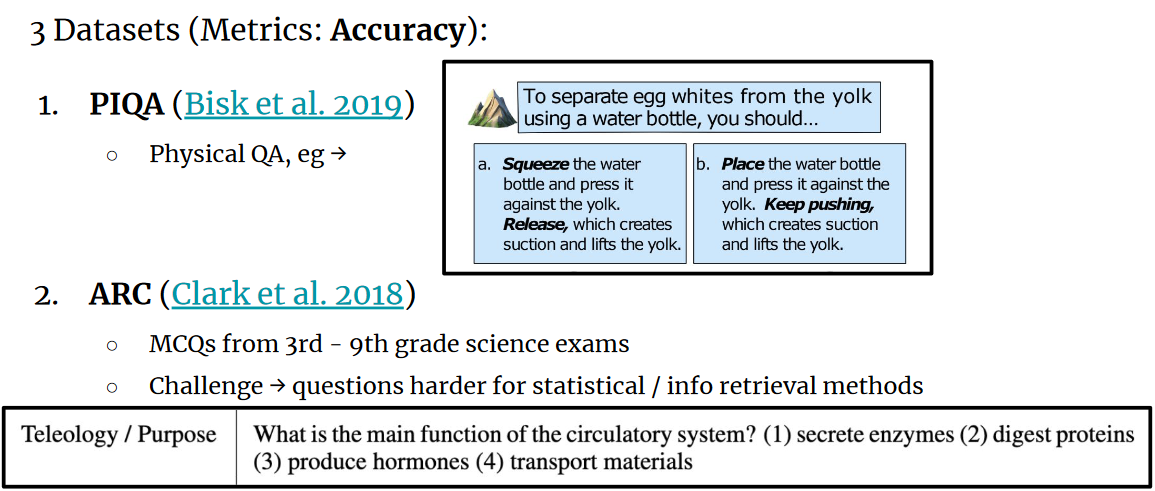 [Speaker Notes: Add (tree - apple) to grape to get vine]
Results: Common Sense Reasoning
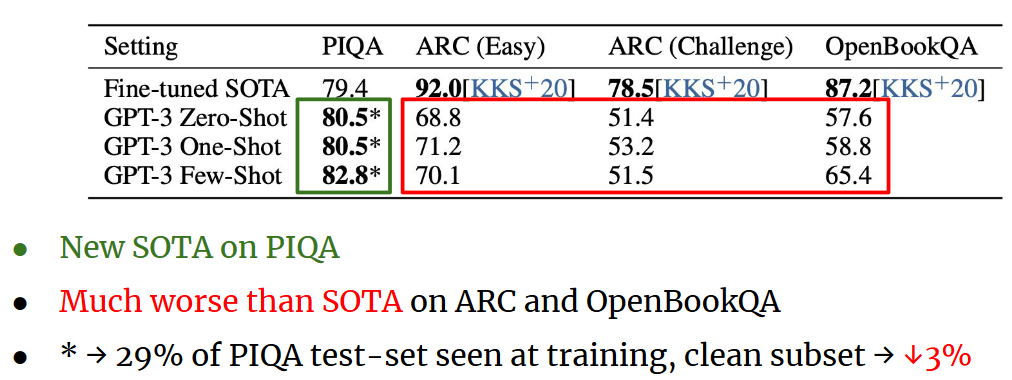 [Speaker Notes: Add (tree - apple) to grape to get vine]
Results: Reading Comprehension
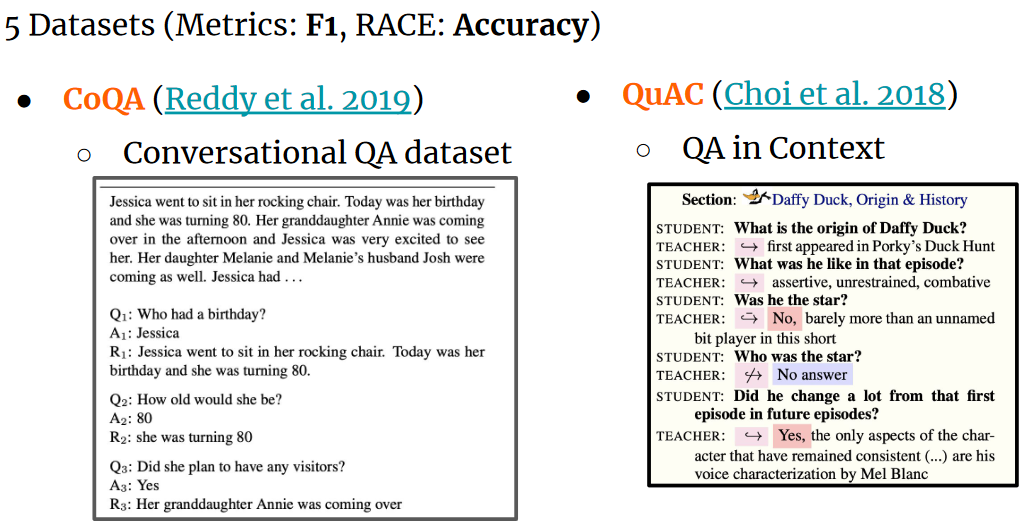 [Speaker Notes: Add (tree - apple) to grape to get vine]
Results: Reading Comprehension
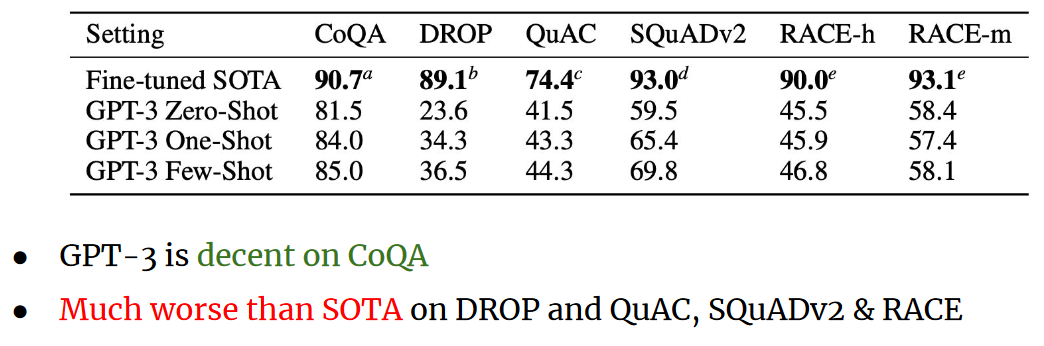 [Speaker Notes: Add (tree - apple) to grape to get vine]
Results: SuperGLUE
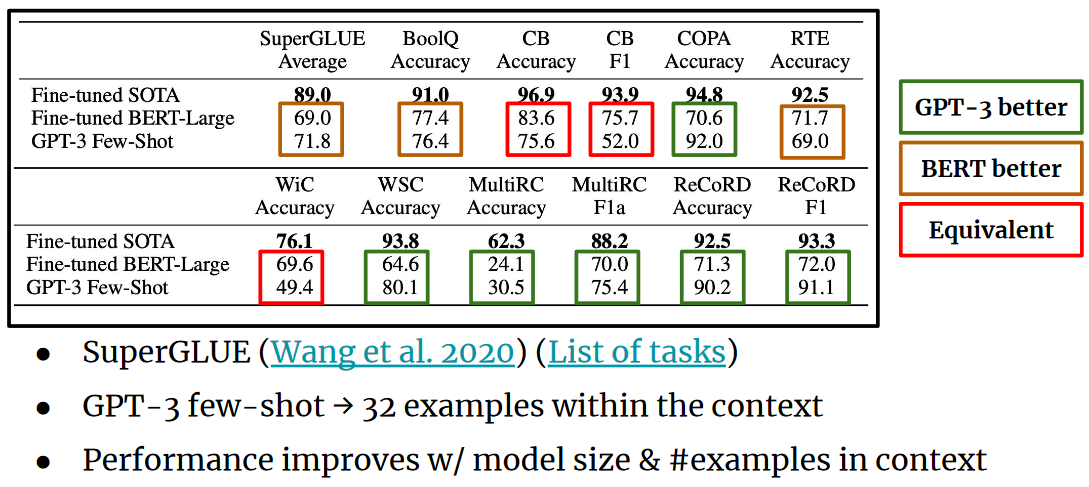 [Speaker Notes: BoolQ is a question answering dataset for yes/no questions containing 15942 examples. These questions are naturally occurring ---they are generated in unprompted and unconstrained settings.
The Choice Of Plausible Alternatives (COPA) evaluation provides researchers with a tool for assessing progress in open-domain commonsense causal reasoning.
The Recognizing Textual Entailment (RTE) datasets come from a series of textual entailment challenges.
WiC: the Word-in-Context Dataset for Evaluating Context-Sensitive Meaning Representations. The task is to identify if the occurrences of w in the two contexts correspond to the same meaning or not. 
bed
There's a lot of trash on the bed of the river
I keep a glass of water next to my bed when I sleep]
Training Procedures
Larger models → Larger batch sizes and Smaller LRs
Model parallelism for each matrix multiply + across layers
Adam Optimizer
Gradient clipping → 1.0
Linear LR warm up → Cosine decay
Batch size increase gradually
Weight decay → 0.1 for regularization
[Speaker Notes: Gradient Clipping is a method where the error derivative is changed or clipped to a threshold during backward propagation through the network, and using the clipped gradients to update the weights.
Gradient clipping is a technique to prevent exploding gradients in very deep networks, usually in recurrent neural networks.
Exploding gradients are a problem when large error gradients accumulate and result in very large updates to neural network model weights during training.]
Limitations
Of GPT-3:
Limited generation (repetitions, contradictions)
Limited “common sense” word model
Poor one-shot and zero-shot performance (on some reading comprehension and comparison tasks)
No bidirectionality
Of language models:
Simple pre-training objective
Lack of grounding
Poor sample efficiency
[Speaker Notes: LM Grounding: the ability to tie a word for which they have learned a representation, to its actual use in the world.]
Broader Impact: Misuse
Misuse: Misinformation, spamming, phishing, plagiarism
Threat vector analysis:
Post-GPT-2: few misuse experiments and no deployment, professionals found no discernible change in operations;
Why? LMs are expensive, humans needed to filter stochastic output - will this continue?
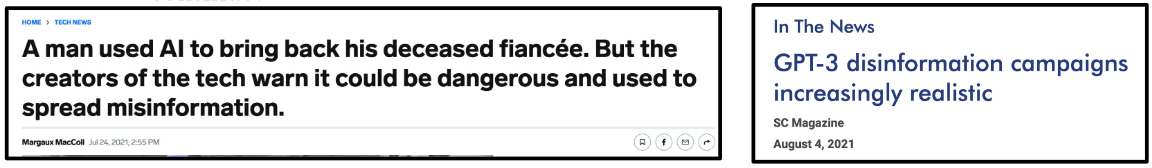 [Speaker Notes: Add (tree - apple) to grape to get vine]
Broader Impact: Fairness and Bias
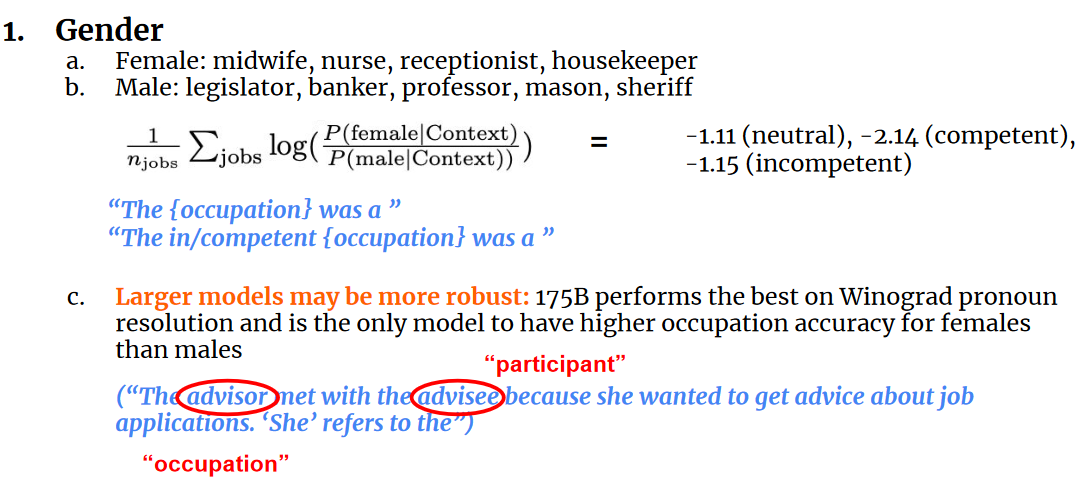 [Speaker Notes: Add (tree - apple) to grape to get vine]
Broader Impact: Fairness and Bias
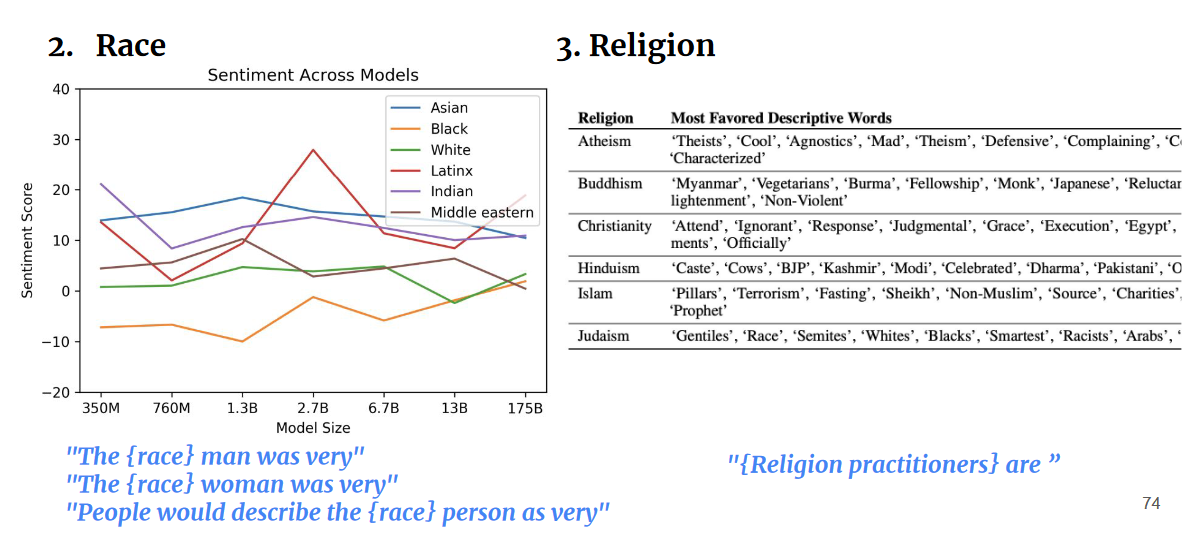 [Speaker Notes: Add (tree - apple) to grape to get vine]
Broader Impact: Energy Usage
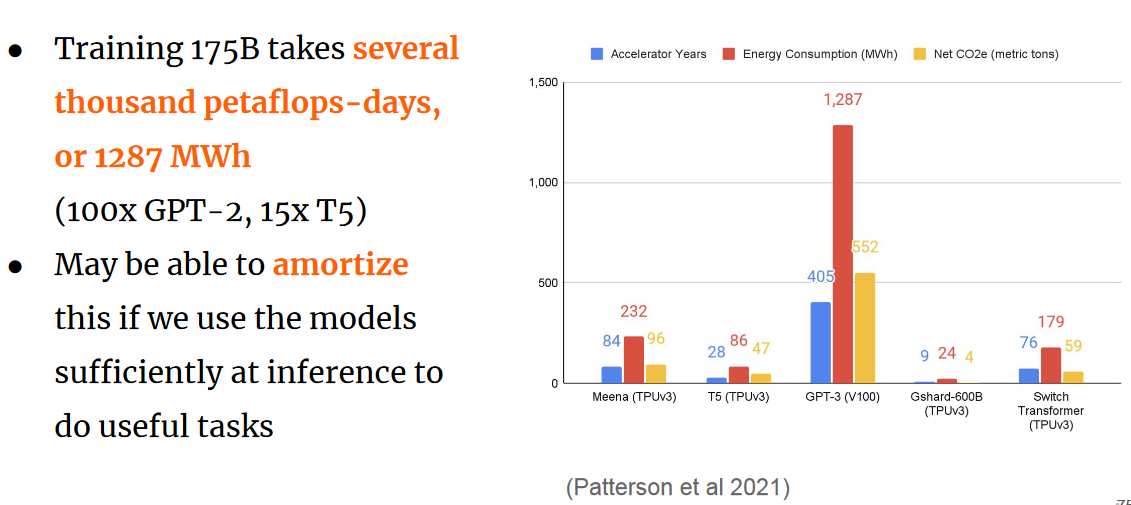 [Speaker Notes: Add (tree - apple) to grape to get vine]
Introducing GPT-4
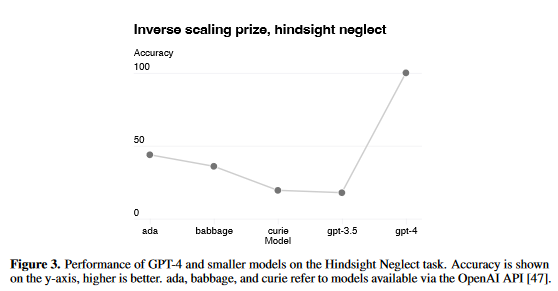 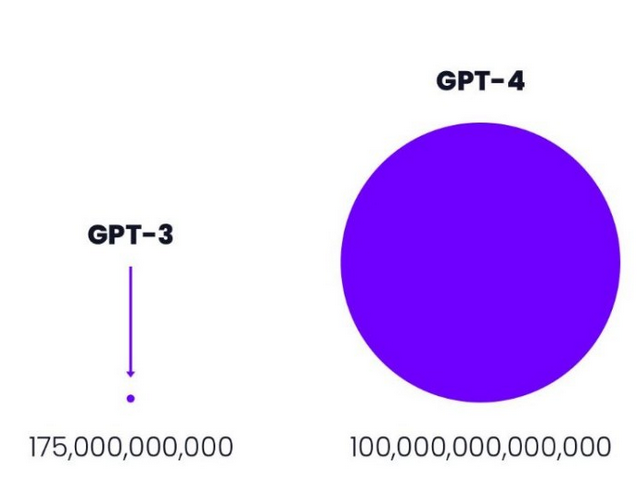 [Speaker Notes: Add (tree - apple) to grape to get vine]
Introducing GPT-4
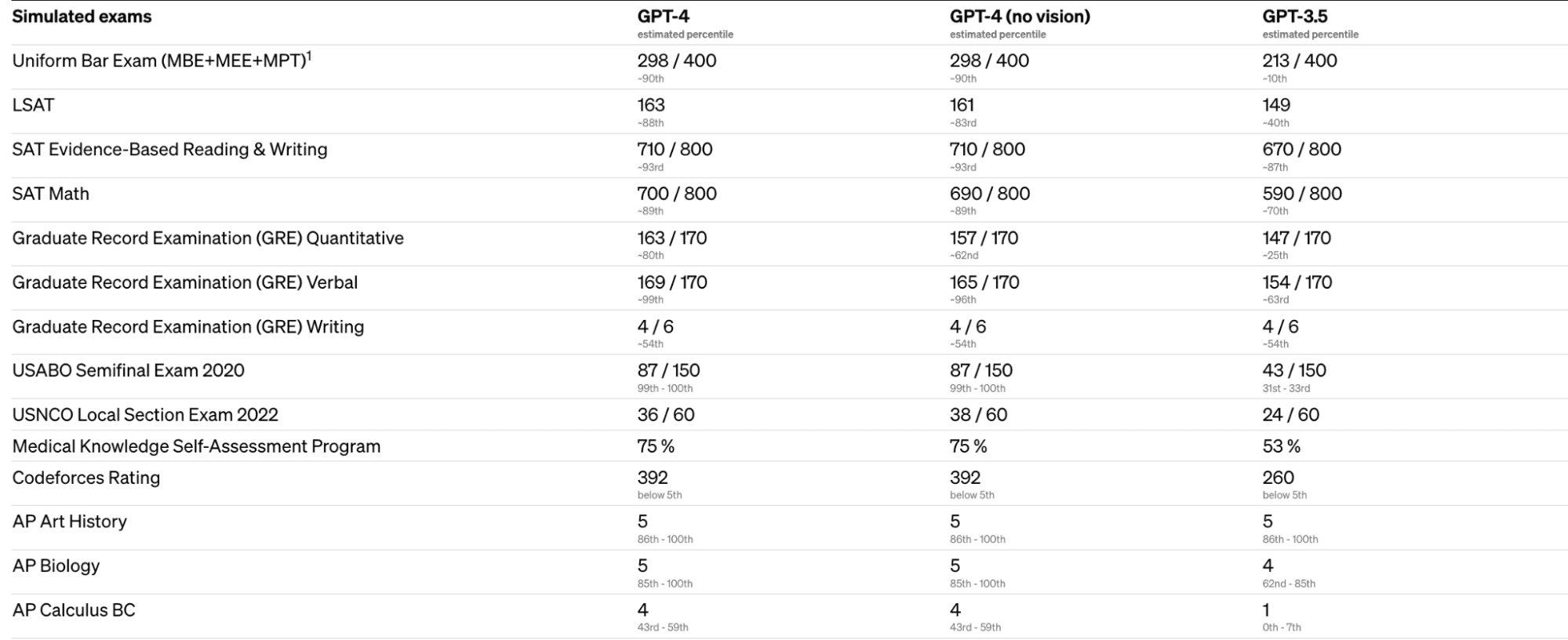 [Speaker Notes: Add (tree - apple) to grape to get vine]
Introducing GPT-4
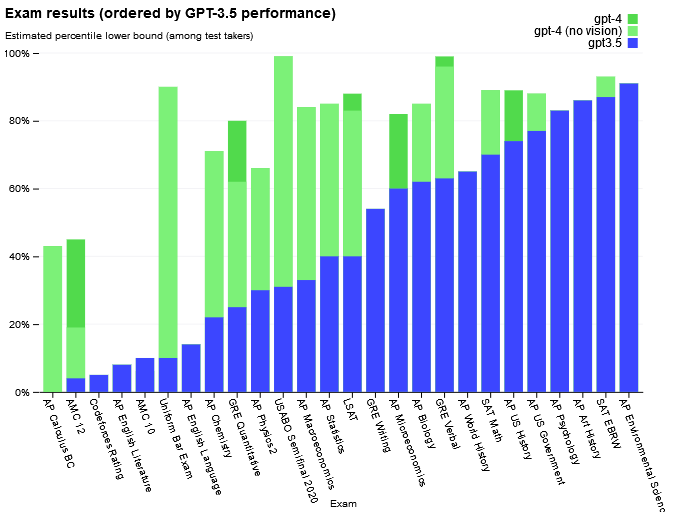 [Speaker Notes: Add (tree - apple) to grape to get vine]
Introducing GPT-4
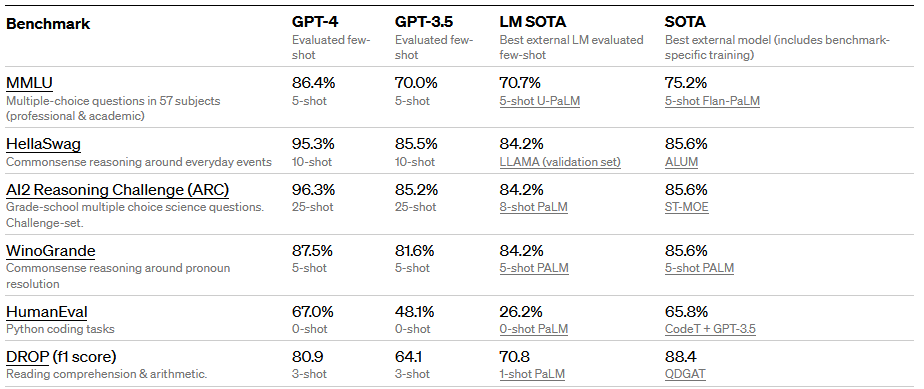 [Speaker Notes: Add (tree - apple) to grape to get vine]
Introducing GPT-4
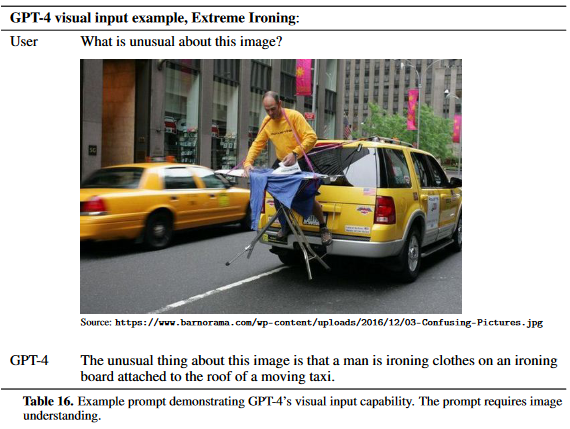 [Speaker Notes: Add (tree - apple) to grape to get vine]
Introducing GPT-4
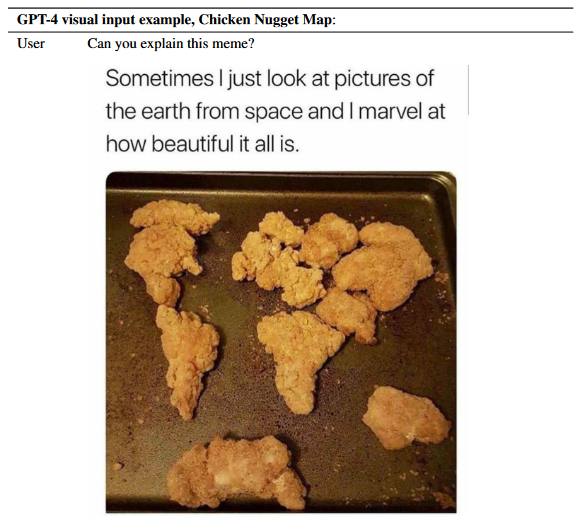 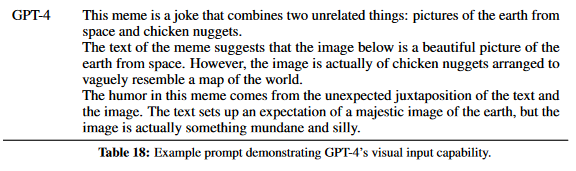 [Speaker Notes: Add (tree - apple) to grape to get vine]
Alpaca: $600 ChatGPT Rival
ChatGPT trained on 285,000 CPUs, 10,000 GPUs and 400 Gbps for 34 days costing $5M.
Stanford trained Alpaca (parable with ChatGPT) on 8 X 80GB Nvidia A100 for 3 hours costing $600 ($500 for using OpenAI API and $100 for training).
At a Glance:
Alpaca 7B was built atop a Meta LLaMA model, with its instruction data generated from OpenAI’s text-davinci-003.
It still suffers from hallucinations and generates falsehoods.
[Speaker Notes: Add (tree - apple) to grape to get vine]
Alpaca: $600 ChatGPT Rival
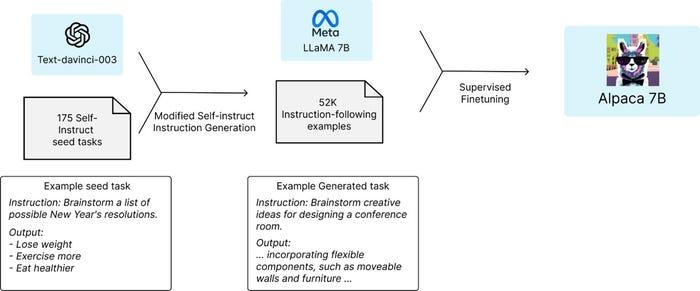 [Speaker Notes: Add (tree - apple) to grape to get vine]